CS 4803 / 7643: Deep Learning
Topics: 
Regularization
Neural Networks
Dhruv Batra 
Georgia Tech
Administrativia
PS1/HW1 out 
Available later today on Canvas
Due in 4 weeks
Asks about topics coming in the next couple of weeks
Please please please please start early
More details next class
(C) Dhruv Batra
2
Recap from last time
(C) Dhruv Batra
3
Parametric Approach: Linear Classifier
3072x1
f(x,W) = Wx + b
10x1
Image
10x1
10x3072
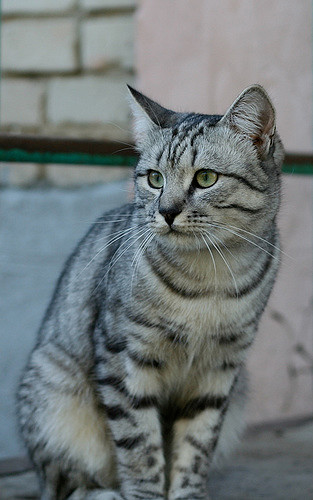 10 numbers giving class scores
f(x,W)
Array of 32x32x3 numbers
(3072 numbers total)
W
parameters
or weights
Slide Credit: Fei-Fei Li, Justin Johnson, Serena Yeung, CS 231n
Example with an image with 4 pixels, and 3 classes (cat/dog/ship)
Stretch pixels into column
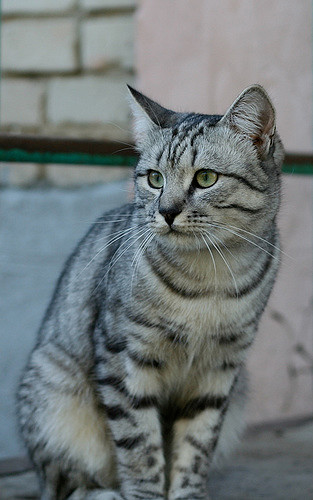 Input image
5
Slide Credit: Fei-Fei Li, Justin Johnson, Serena Yeung, CS 231n
Example with an image with 4 pixels, and 3 classes (cat/dog/ship)
Stretch pixels into column
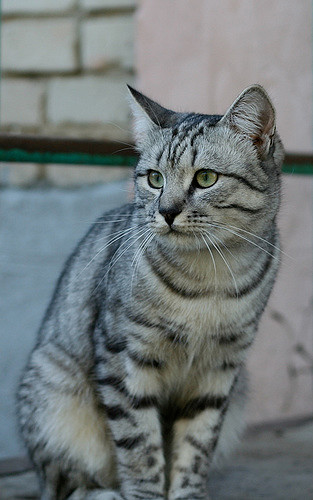 Cat score
=
+
Dog score
Ship score
Input image
b
W
6
Slide Credit: Fei-Fei Li, Justin Johnson, Serena Yeung, CS 231n
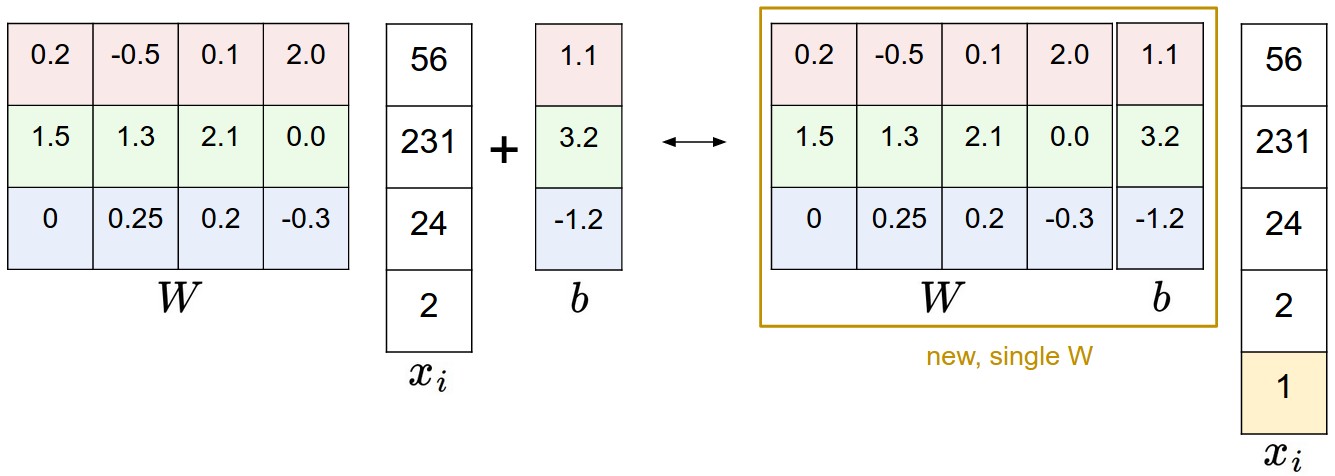 (C) Dhruv Batra
7
Image Credit: Andrej Karpathy, CS231n
Linear Classifier: Three Viewpoints
Visual Viewpoint
Algebraic Viewpoint
Geometric Viewpoint
Hyperplanes cutting up space
One template per class
f(x,W) = Wx
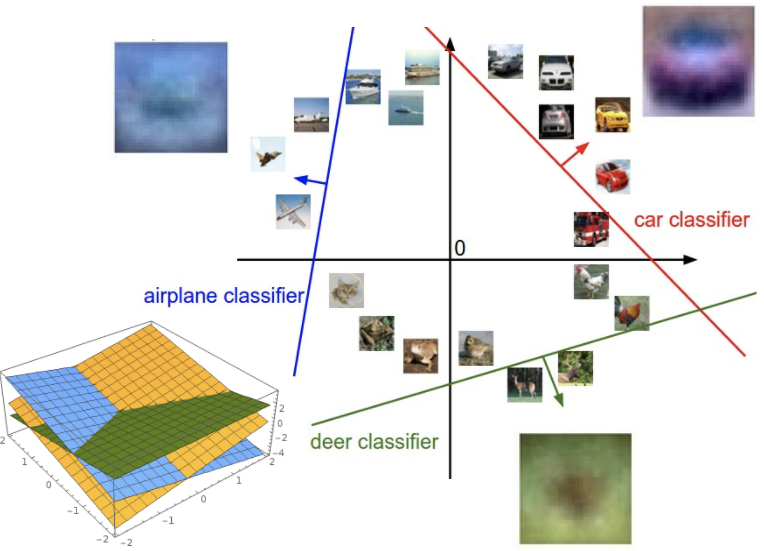 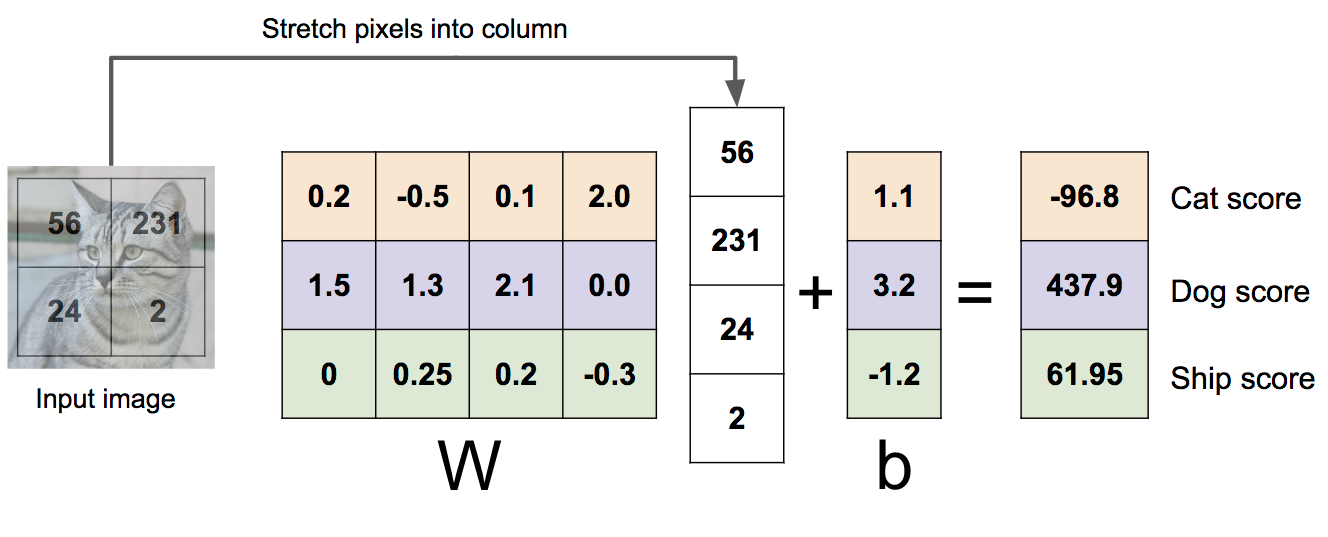 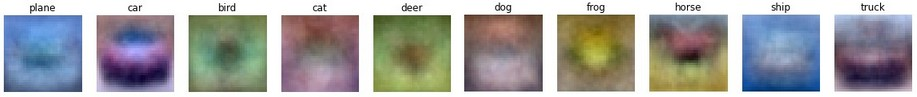 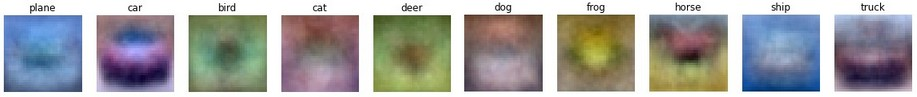 8
Slide Credit: Fei-Fei Li, Justin Johnson, Serena Yeung, CS 231n
Recall from last time: Linear Classifier
TODO:
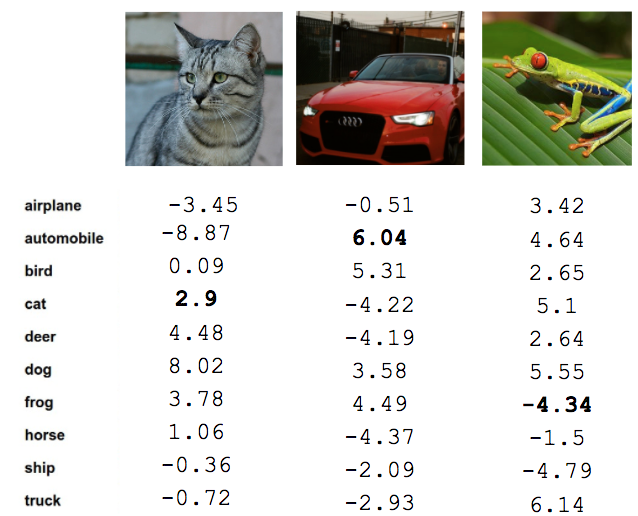 Define a loss function that quantifies our unhappiness with the scores across the training data.

Come up with a way of efficiently finding the parameters that minimize the loss function. (optimization)
Cat image by Nikita is licensed under CC-BY 2.0; Car image is CC0 1.0 public domain; Frog image is in the public domain
Slide Credit: Fei-Fei Li, Justin Johnson, Serena Yeung, CS 231n
Softmax vs. SVM
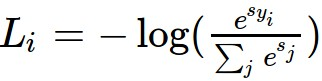 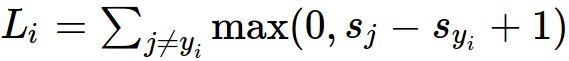 Slide Credit: Fei-Fei Li, Justin Johnson, Serena Yeung, CS 231n
Suppose: 3 training examples, 3 classes.
With some W the scores                           are:
Multiclass SVM loss:
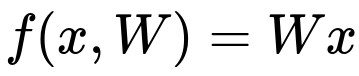 Given an example
where        is the image and
where       is the (integer) label,

and using the shorthand for the scores vector:


the SVM loss has the form:
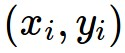 “Hinge loss”
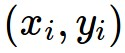 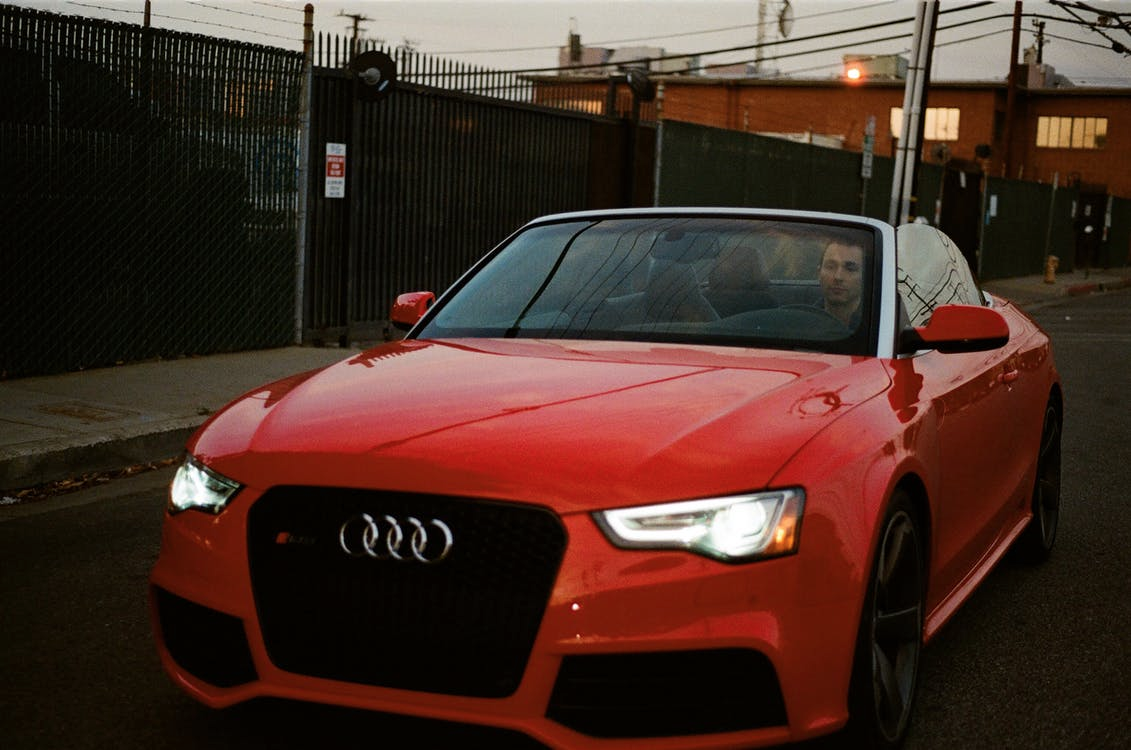 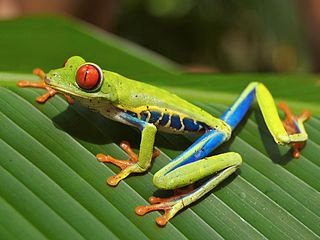 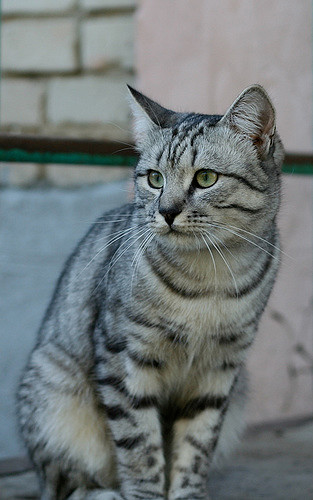 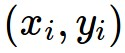 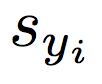 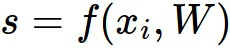 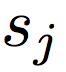 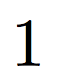 3.2
1.3
2.2
cat
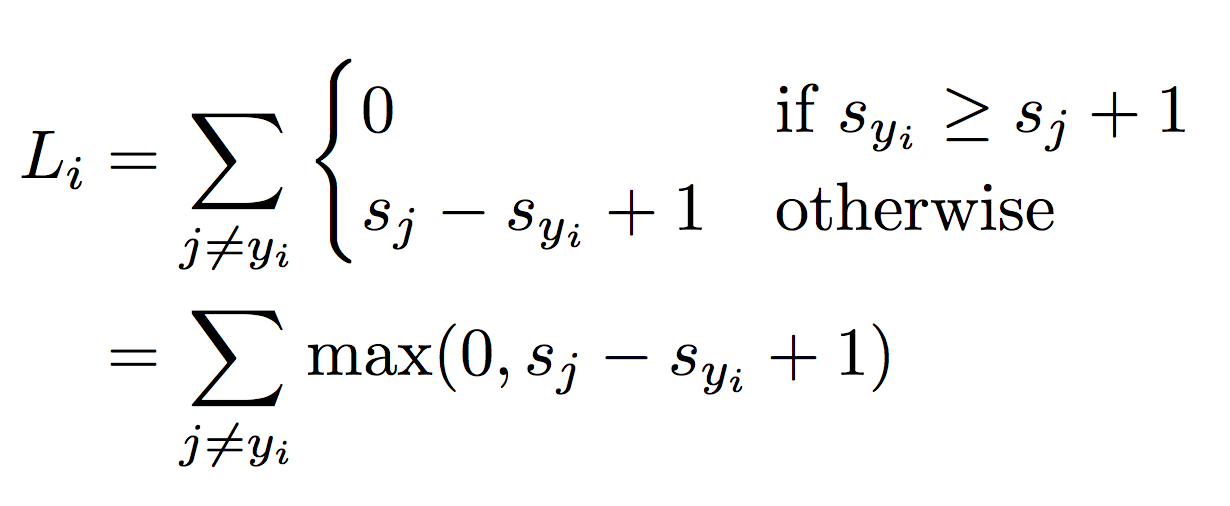 5.1
4.9
2.5
car
-1.7
2.0
-3.1
frog
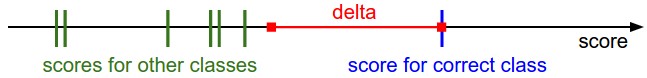 Slide Credit: Fei-Fei Li, Justin Johnson, Serena Yeung, CS 231n
Softmax vs. SVM
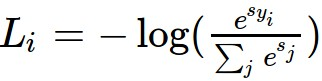 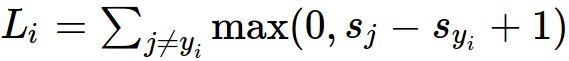 Slide Credit: Fei-Fei Li, Justin Johnson, Serena Yeung, CS 231n
Softmax Classifier (Multinomial Logistic Regression)
Want to interpret raw classifier scores as probabilities
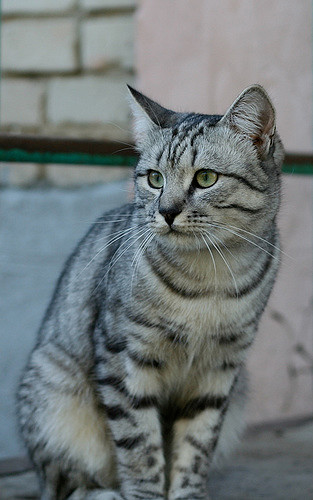 Softmax Function
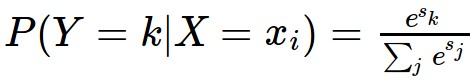 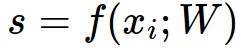 3.2
cat
5.1
car
-1.7
frog
13
Slide Credit: Fei-Fei Li, Justin Johnson, Serena Yeung, CS 231n
Softmax Classifier (Multinomial Logistic Regression)
Want to interpret raw classifier scores as probabilities
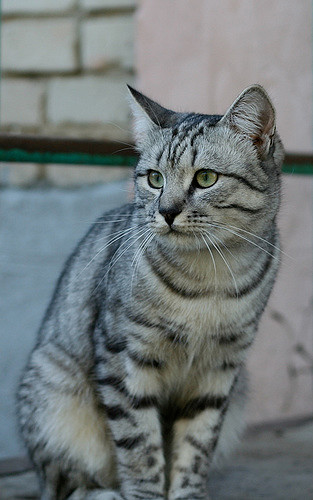 Softmax Function
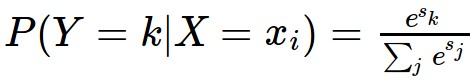 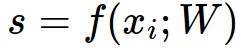 Probabilities must be >= 0
3.2
24.5
cat
exp
5.1
164.0
car
-1.7
0.18
frog
unnormalized probabilities
14
Slide Credit: Fei-Fei Li, Justin Johnson, Serena Yeung, CS 231n
Softmax Classifier (Multinomial Logistic Regression)
Want to interpret raw classifier scores as probabilities
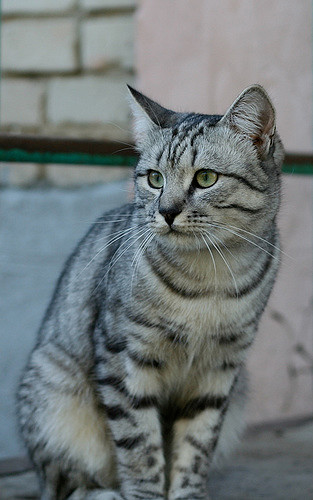 Softmax Function
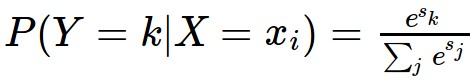 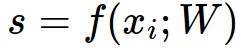 Probabilities must be >= 0
Probabilities must sum to 1
3.2
24.5
0.13
cat
exp
normalize
5.1
164.0
0.87
car
-1.7
0.18
0.00
frog
unnormalized probabilities
probabilities
15
Slide Credit: Fei-Fei Li, Justin Johnson, Serena Yeung, CS 231n
Softmax Classifier (Multinomial Logistic Regression)
Want to interpret raw classifier scores as probabilities
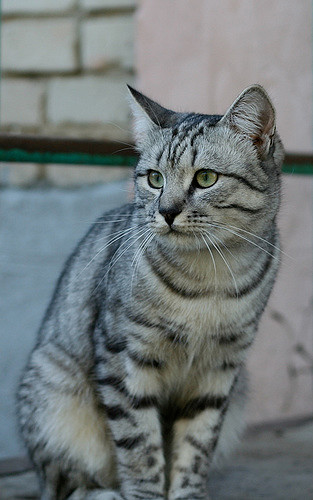 Softmax Function
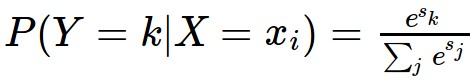 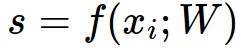 Probabilities must be >= 0
Probabilities must sum to 1
3.2
24.5
0.13
cat
exp
normalize
5.1
164.0
0.87
car
-1.7
0.18
0.00
frog
Unnormalized log-probabilities / logits
unnormalized probabilities
probabilities
16
Slide Credit: Fei-Fei Li, Justin Johnson, Serena Yeung, CS 231n
Softmax Classifier (Multinomial Logistic Regression)
Want to interpret raw classifier scores as probabilities
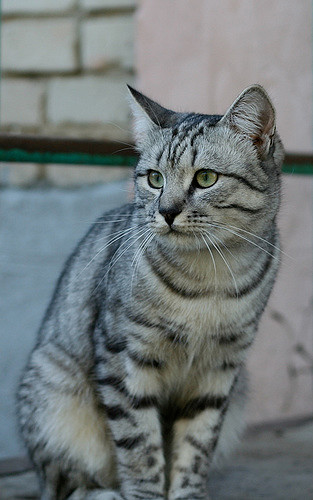 Softmax Function
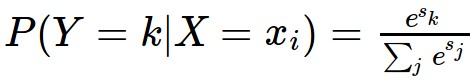 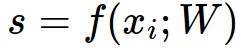 Probabilities must be >= 0
Probabilities must sum to 1
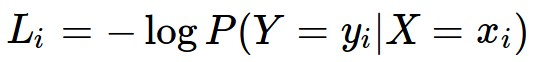 3.2
24.5
0.13
cat
Li = -log(0.13)
    = 2.04
exp
normalize
5.1
164.0
0.87
car
-1.7
0.18
0.00
frog
Unnormalized log-probabilities / logits
unnormalized probabilities
probabilities
17
Slide Credit: Fei-Fei Li, Justin Johnson, Serena Yeung, CS 231n
Softmax Classifier (Multinomial Logistic Regression)
Want to interpret raw classifier scores as probabilities
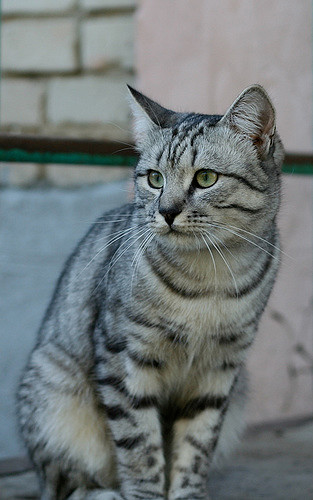 Softmax Function
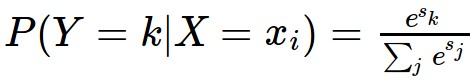 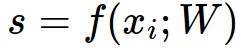 Probabilities must be >= 0
Probabilities must sum to 1
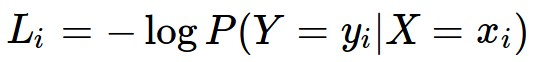 3.2
24.5
0.13
cat
Li = -log(0.13)
    = 2.04
exp
normalize
5.1
164.0
0.87
car
Maximum Likelihood Estimation
Choose probabilities to maximize the likelihood of the observed data
-1.7
0.18
0.00
frog
Unnormalized log-probabilities / logits
unnormalized probabilities
probabilities
18
Slide Credit: Fei-Fei Li, Justin Johnson, Serena Yeung, CS 231n
Log-Likelihood / KL-Divergence / Cross-Entropy
(C) Dhruv Batra
19
Softmax Classifier (Multinomial Logistic Regression)
Want to interpret raw classifier scores as probabilities
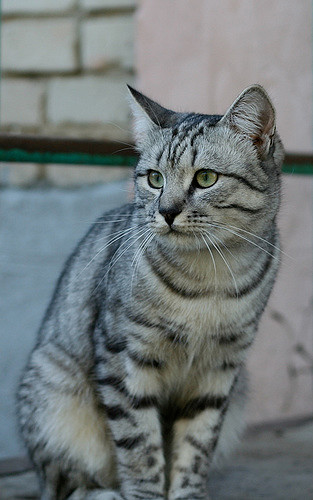 Softmax Function
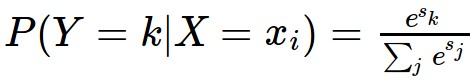 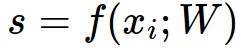 Probabilities must be >= 0
Probabilities must sum to 1
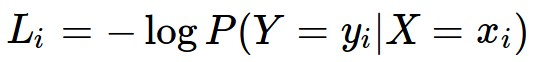 3.2
24.5
0.13
1.00
cat
compare
exp
normalize
5.1
164.0
0.87
0.00
car
-1.7
0.18
0.00
0.00
frog
Unnormalized log-probabilities / logits
unnormalized probabilities
probabilities
Correct 
probs
20
Slide Credit: Fei-Fei Li, Justin Johnson, Serena Yeung, CS 231n
Softmax Classifier (Multinomial Logistic Regression)
Want to interpret raw classifier scores as probabilities
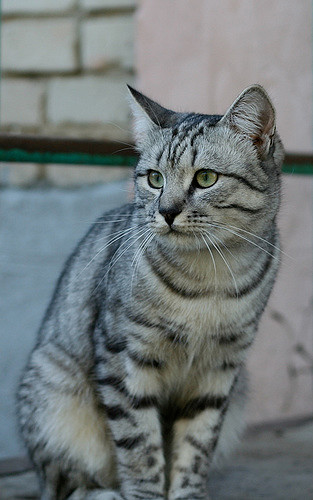 Softmax Function
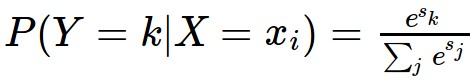 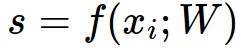 Probabilities must be >= 0
Probabilities must sum to 1
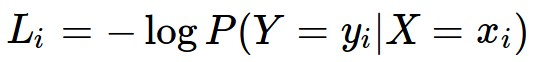 3.2
24.5
0.13
1.00
cat
compare
exp
normalize
Kullback–Leibler divergence
5.1
164.0
0.87
0.00
car
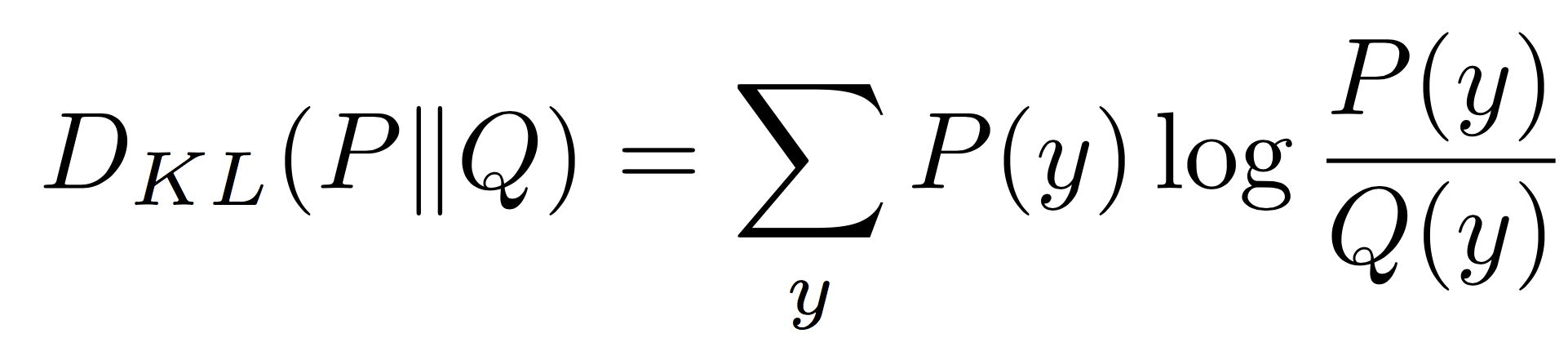 -1.7
0.18
0.00
0.00
frog
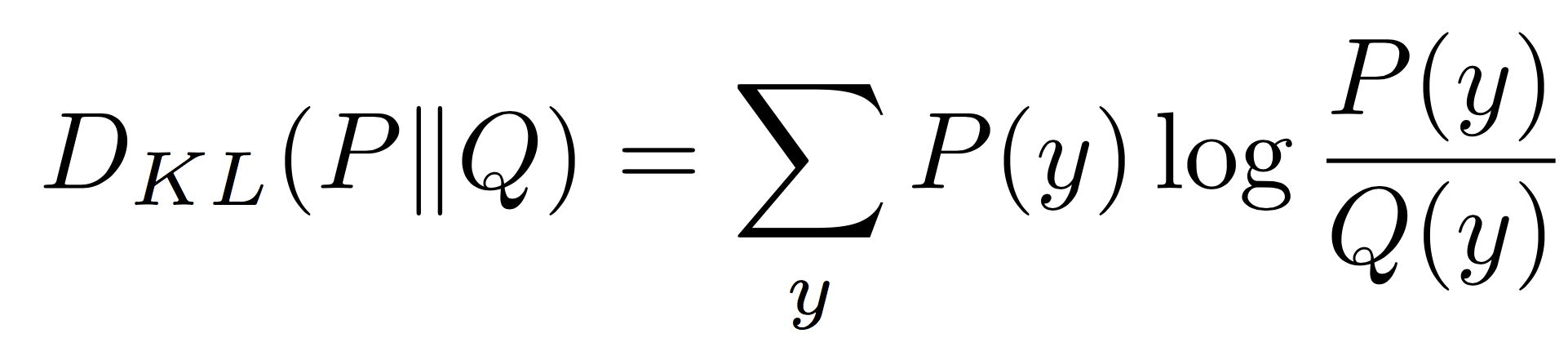 Unnormalized log-probabilities / logits
unnormalized probabilities
probabilities
Correct 
probs
21
Slide Credit: Fei-Fei Li, Justin Johnson, Serena Yeung, CS 231n
[Speaker Notes: Mention that this is useful for cases where you might have some target probability distribution instead of just one correct class, due to uncertainty in the model; also mention distillation]
Softmax Classifier (Multinomial Logistic Regression)
Want to interpret raw classifier scores as probabilities
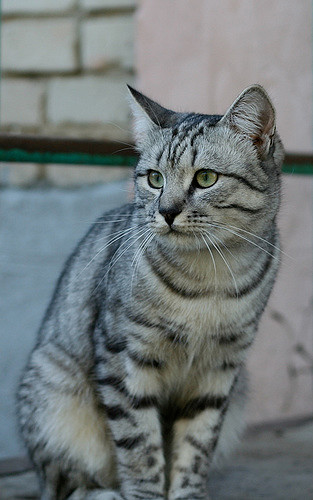 Softmax Function
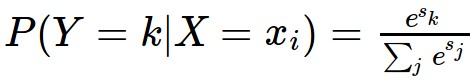 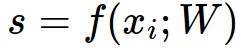 Probabilities must be >= 0
Probabilities must sum to 1
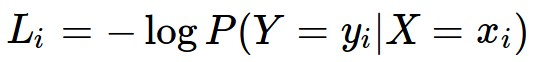 3.2
24.5
0.13
1.00
cat
compare
exp
normalize
5.1
164.0
0.87
0.00
car
Cross Entropy
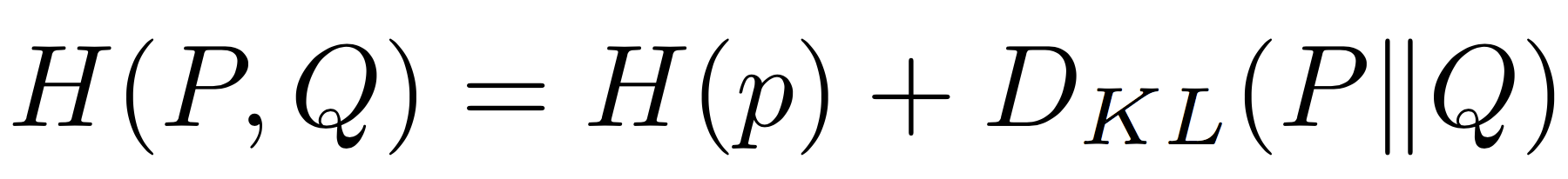 -1.7
0.18
0.00
0.00
frog
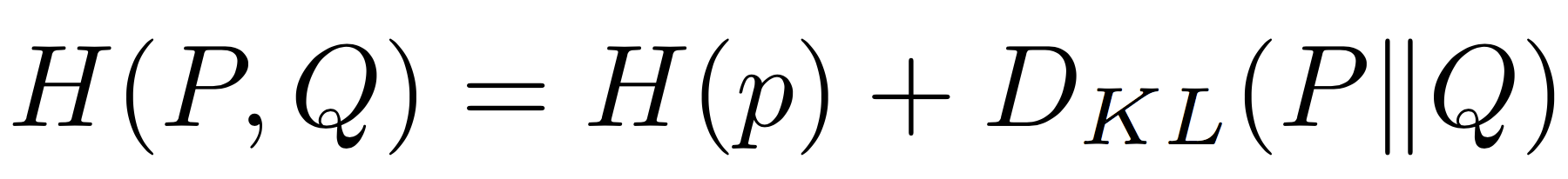 Unnormalized log-probabilities / logits
unnormalized probabilities
probabilities
Correct 
probs
22
Slide Credit: Fei-Fei Li, Justin Johnson, Serena Yeung, CS 231n
[Speaker Notes: Mention that this is useful for cases where you might have some target probability distribution instead of just one correct class, due to uncertainty in the model; also mention distillation]
Plan for Today
(Finish) Loss Functions
Regularization
Neural Networks
(C) Dhruv Batra
23
Softmax Classifier (Multinomial Logistic Regression)
Want to interpret raw classifier scores as probabilities
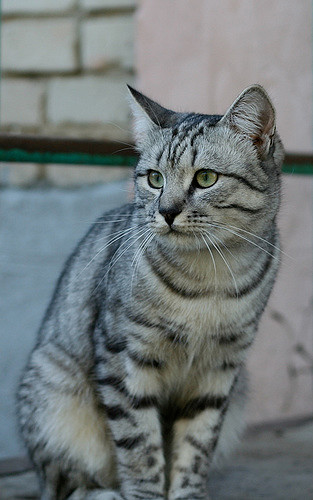 Softmax Function
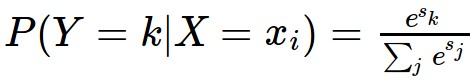 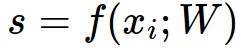 Maximize probability of correct class
Putting it all together:
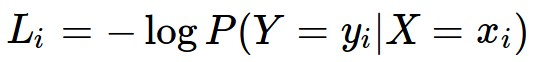 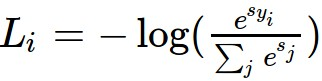 3.2
cat
Q: What is the min/max possible loss L_i?
5.1
car
-1.7
frog
24
Slide Credit: Fei-Fei Li, Justin Johnson, Serena Yeung, CS 231n
Softmax Classifier (Multinomial Logistic Regression)
Want to interpret raw classifier scores as probabilities
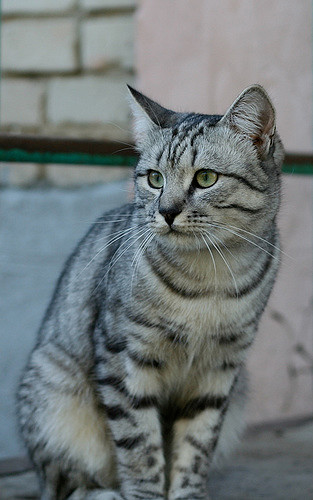 Softmax Function
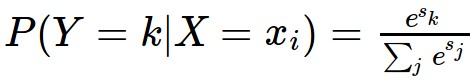 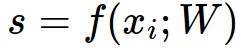 Maximize probability of correct class
Putting it all together:
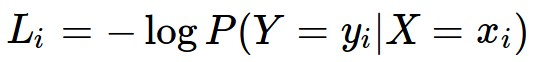 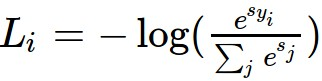 3.2
cat
Q: What is the min/max possible loss L_i?
A: min 0, max infinity
5.1
car
-1.7
frog
25
Slide Credit: Fei-Fei Li, Justin Johnson, Serena Yeung, CS 231n
Softmax Classifier (Multinomial Logistic Regression)
Want to interpret raw classifier scores as probabilities
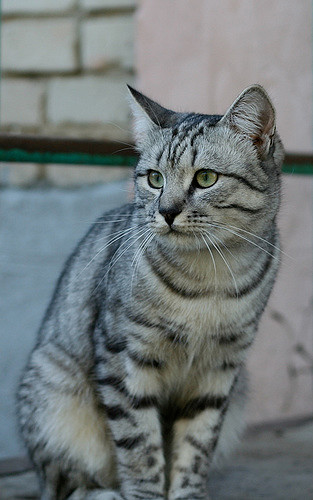 Softmax Function
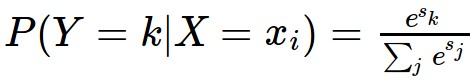 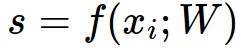 Maximize probability of correct class
Putting it all together:
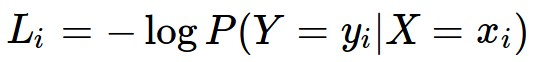 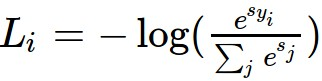 3.2
cat
Q2: At initialization all s will be approximately equal; what is the loss?
5.1
car
-1.7
frog
26
Slide Credit: Fei-Fei Li, Justin Johnson, Serena Yeung, CS 231n
Softmax Classifier (Multinomial Logistic Regression)
Want to interpret raw classifier scores as probabilities
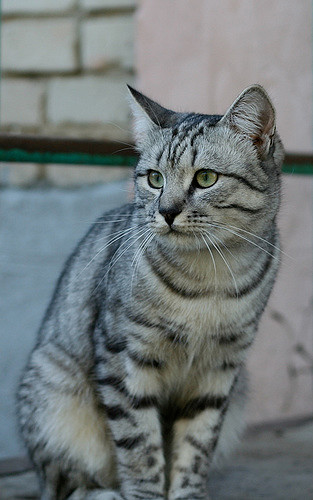 Softmax Function
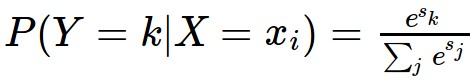 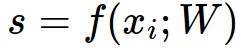 Maximize probability of correct class
Putting it all together:
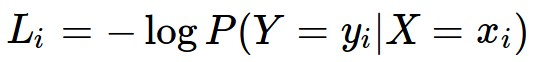 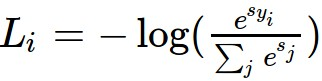 3.2
cat
Q2: At initialization all s will be approximately equal; what is the loss?
A: log(C), eg log(10) ≈ 2.3
5.1
car
-1.7
frog
27
Slide Credit: Fei-Fei Li, Justin Johnson, Serena Yeung, CS 231n
Softmax vs. SVM
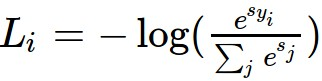 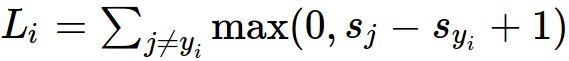 Slide Credit: Fei-Fei Li, Justin Johnson, Serena Yeung, CS 231n
Softmax vs. SVM
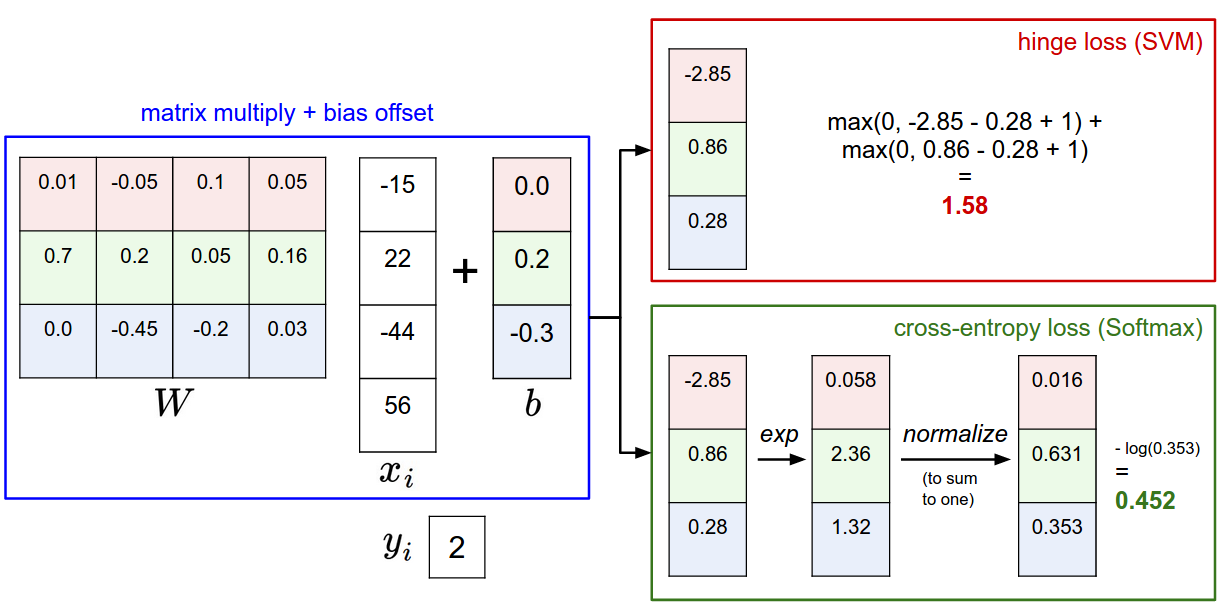 29
Slide Credit: Fei-Fei Li, Justin Johnson, Serena Yeung, CS 231n
Softmax vs. SVM
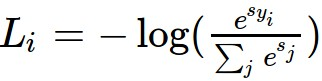 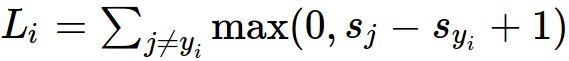 Q: Suppose I take a datapoint and I jiggle a bit (changing its score slightly). What happens to the loss in both cases?
assume scores:
[10, -2, 3]
[10, 9, 9]
[10, -100, -100]
and
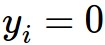 Slide Credit: Fei-Fei Li, Justin Johnson, Serena Yeung, CS 231n
Plan for Today
(Finish) Loss Functions
Regularization
Neural Networks
(C) Dhruv Batra
31
Regularization
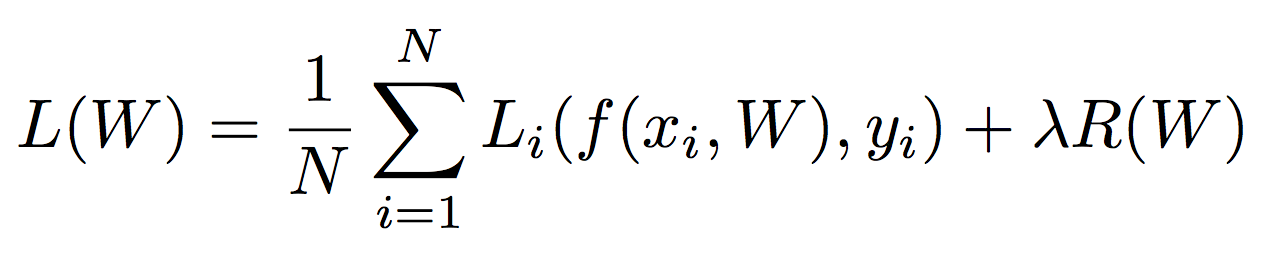 Data loss: Model predictions should match training data
32
Slide Credit: Fei-Fei Li, Justin Johnson, Serena Yeung, CS 231n
Regularization
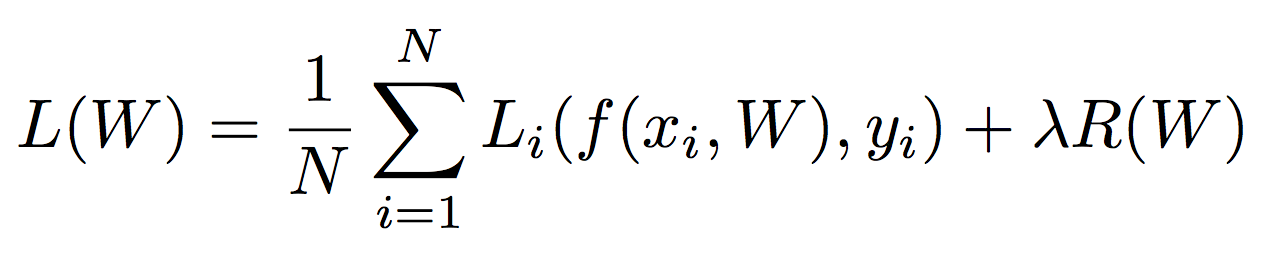 Data loss: Model predictions should match training data
Regularization: Prevent the model from doing too well on training data
33
Slide Credit: Fei-Fei Li, Justin Johnson, Serena Yeung, CS 231n
Regularization
= regularization strength
(hyperparameter)
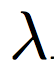 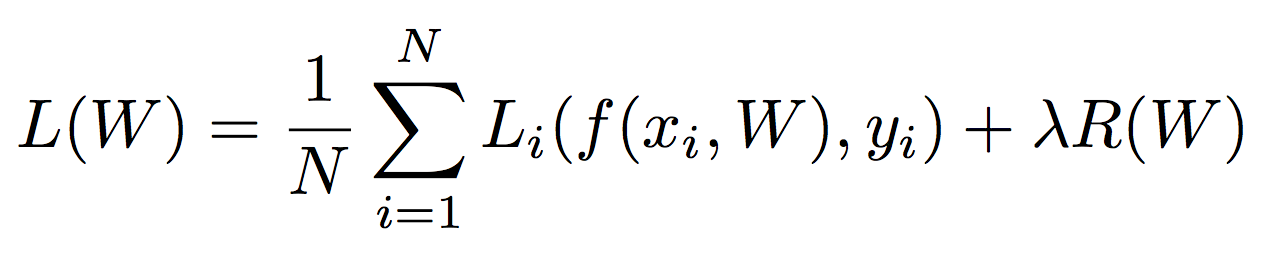 Data loss: Model predictions should match training data
Regularization: Prevent the model from doing too well on training data
34
Slide Credit: Fei-Fei Li, Justin Johnson, Serena Yeung, CS 231n
Regularization Intuition in Polynomial Regression
y
x
35
Slide Credit: Fei-Fei Li, Justin Johnson, Serena Yeung, CS 231n
Polynomial Regression
f
y
x
36
Slide Credit: Fei-Fei Li, Justin Johnson, Serena Yeung, CS 231n
Polynomial Regression
(C) Dhruv Batra
37
Polynomial Regression
(C) Dhruv Batra
38
Error Decomposition
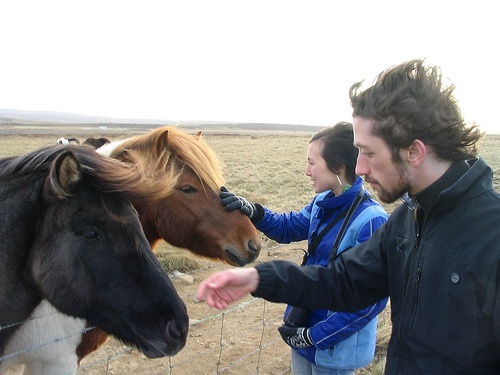 Reality
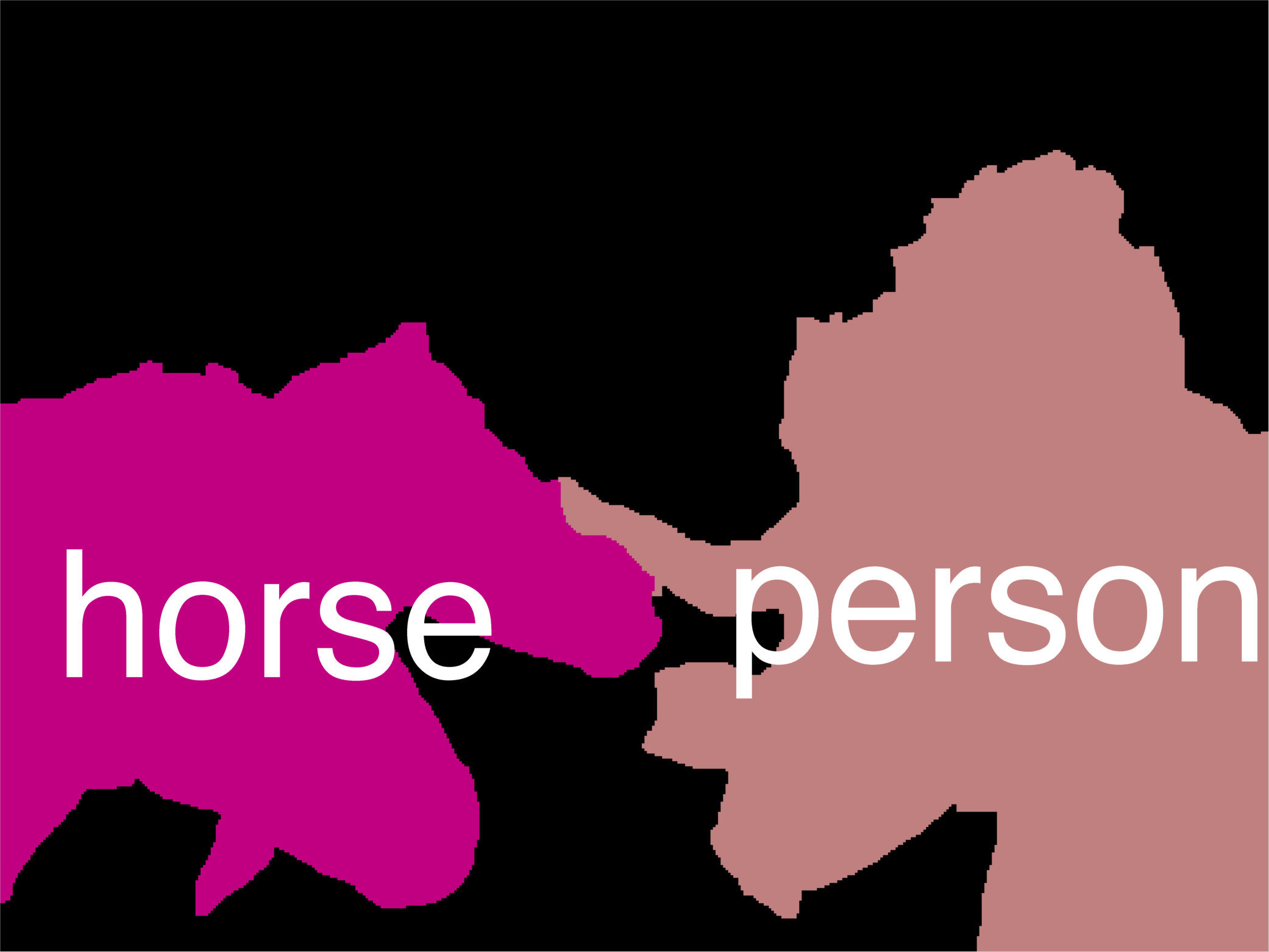 Softmax
FC HxWx3
Modeling Error
Input
Multi-class Logistic Regression
EstimationError
OptimizationError = 0
model class
(C) Dhruv Batra
39
Polynomial Regression
Demo: https://arachnoid.com/polysolve/

You are a scientist studying runners. 
You measure average speeds of the best runners at different ages. 

Data: Age (years), Speed (mph)
10 6
15 9
20 11
25 12
29 13
40 11
50 10
60 9
(C) Dhruv Batra
40
Regularization: Prefer Simpler Models
f1
f2
y
x
Regularization pushes against fitting the data too well so we don’t fit noise in the data
41
Slide Credit: Fei-Fei Li, Justin Johnson, Serena Yeung, CS 231n
Regularization
= regularization strength
(hyperparameter)
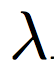 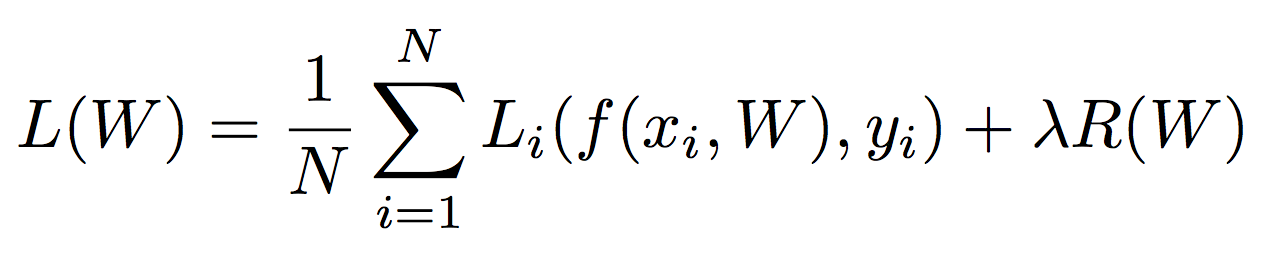 Data loss: Model predictions should match training data
Regularization: Prevent the model from doing too well on training data
42
Slide Credit: Fei-Fei Li, Justin Johnson, Serena Yeung, CS 231n
Regularization
= regularization strength
(hyperparameter)
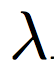 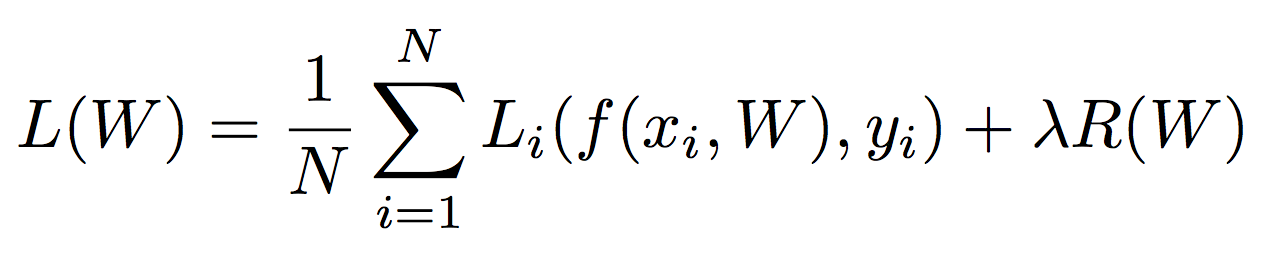 Data loss: Model predictions should match training data
Regularization: Prevent the model from doing too well on training data
Simple examples
L2 regularization: 
L1 regularization: 
Elastic net (L1 + L2):
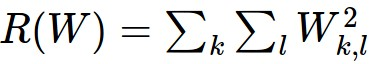 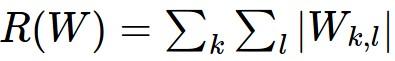 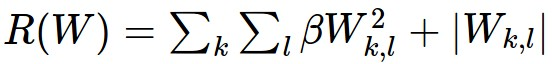 43
Slide Credit: Fei-Fei Li, Justin Johnson, Serena Yeung, CS 231n
Regularization
= regularization strength
(hyperparameter)
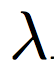 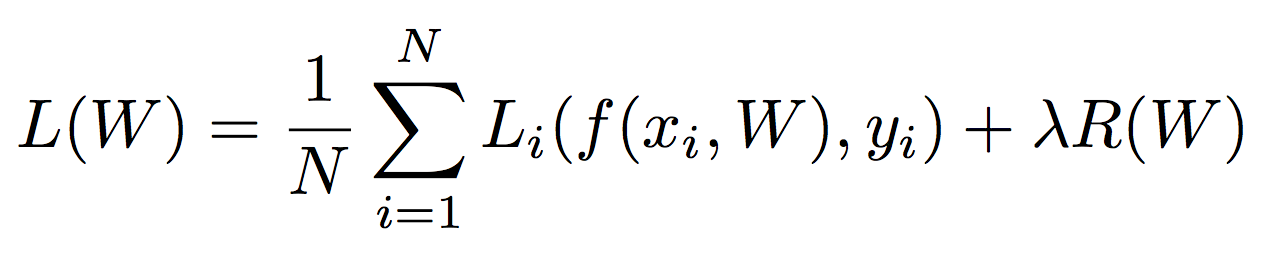 Data loss: Model predictions should match training data
Regularization: Prevent the model from doing too well on training data
Simple examples
L2 regularization: 
L1 regularization: 
Elastic net (L1 + L2):
More complex:
Dropout
Batch normalization
Stochastic depth, fractional pooling, etc
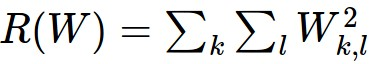 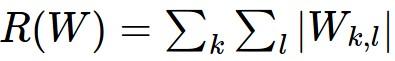 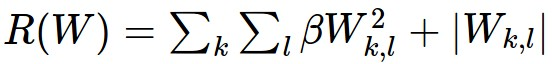 44
Slide Credit: Fei-Fei Li, Justin Johnson, Serena Yeung, CS 231n
Regularization
= regularization strength
(hyperparameter)
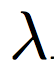 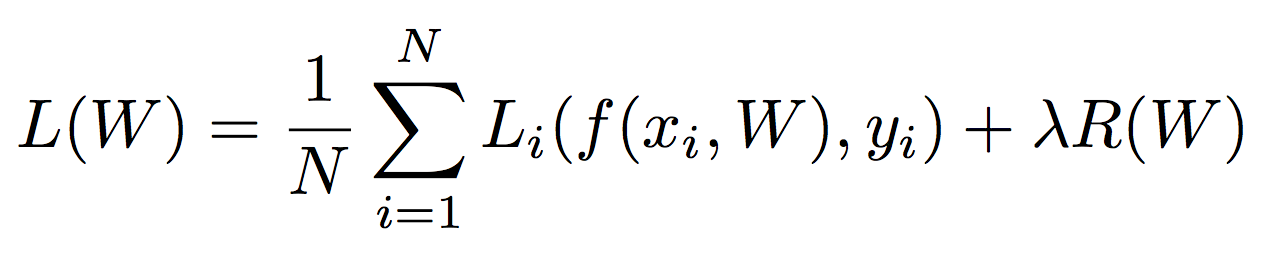 Data loss: Model predictions should match training data
Regularization: Prevent the model from doing too well on training data
Why regularize?
Express preferences over weights
Make the model simple so it works on test data
Improve optimization by adding curvature
45
Slide Credit: Fei-Fei Li, Justin Johnson, Serena Yeung, CS 231n
Regularization: Expressing Preferences
L2 Regularization
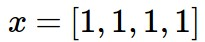 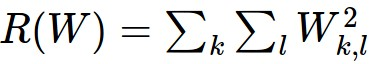 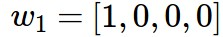 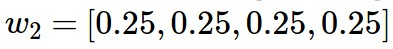 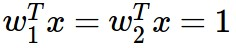 46
Slide Credit: Fei-Fei Li, Justin Johnson, Serena Yeung, CS 231n
Regularization: Expressing Preferences
L2 Regularization
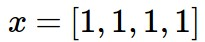 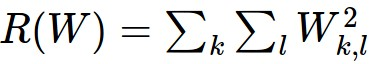 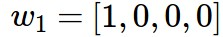 L2 regularization likes to “spread out” the weights
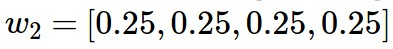 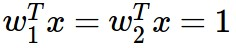 47
Slide Credit: Fei-Fei Li, Justin Johnson, Serena Yeung, CS 231n
Recap
We have some dataset of (x,y)
We have a score function: 
We have a loss function:
e.g.
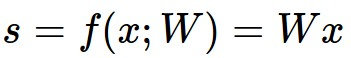 Softmax
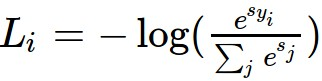 SVM
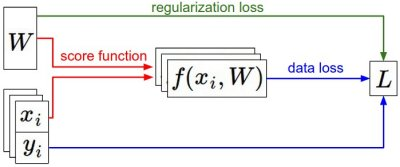 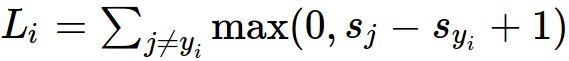 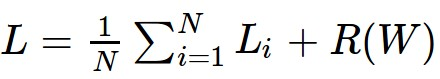 Full loss
Slide Credit: Fei-Fei Li, Justin Johnson, Serena Yeung, CS 231n
Recap
How do we find the best W?
We have some dataset of (x,y)
We have a score function: 
We have a loss function:
e.g.
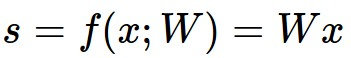 Softmax
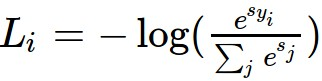 SVM
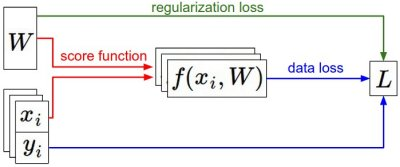 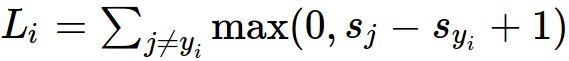 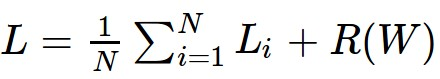 Full loss
Slide Credit: Fei-Fei Li, Justin Johnson, Serena Yeung, CS 231n
Next: Neural Networks
Slide Credit: Fei-Fei Li, Justin Johnson, Serena Yeung, CS 231n
So far: Linear Classifiers
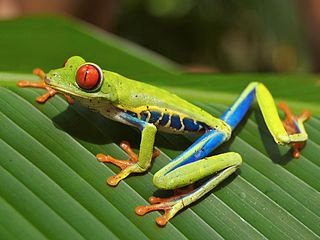 Class scores
f(x) = Wx
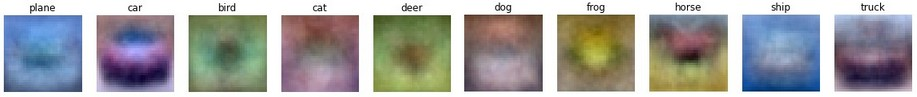 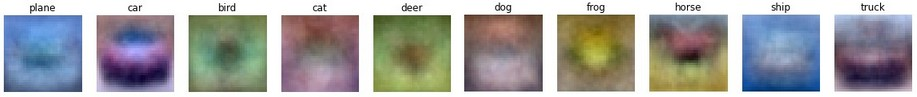 51
Hard cases for a linear classifier
Class 1: 
First and third quadrants

Class 2: 
Second and fourth quadrants
Class 1: 
1 <= L2 norm <= 2

Class 2:
Everything else
Class 1: 
Three modes

Class 2:
Everything else
52
Slide Credit: Fei-Fei Li, Justin Johnson, Serena Yeung, CS 231n
Aside: Image Features
f(x) = Wx
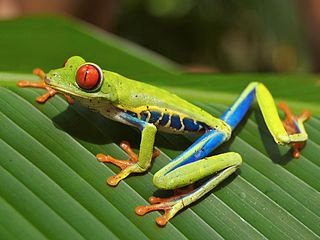 Class scores
Feature Representation
53
Image Features: Motivation
y
x
Cannot separate red and blue points with linear classifier
54
Image Features: Motivation
y
θ
f(x, y) = (r(x, y), θ(x, y))
x
r
Cannot separate red and blue points with linear classifier
After applying feature transform, points can be separated by linear classifier
55
Example: Color Histogram
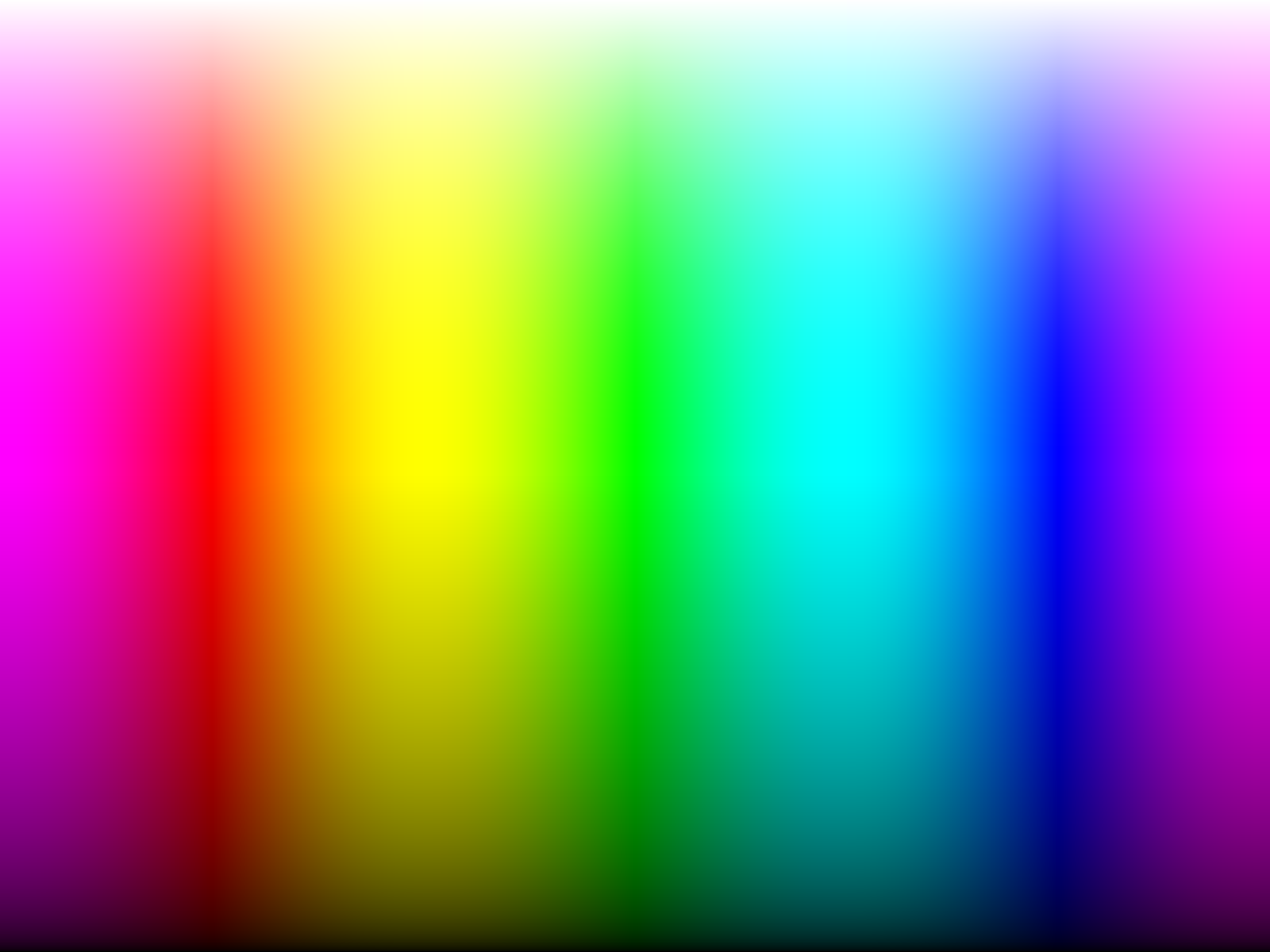 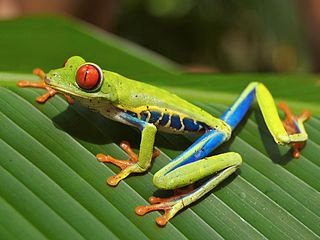 +1
56
Example: Histogram of Oriented Gradients (HoG)
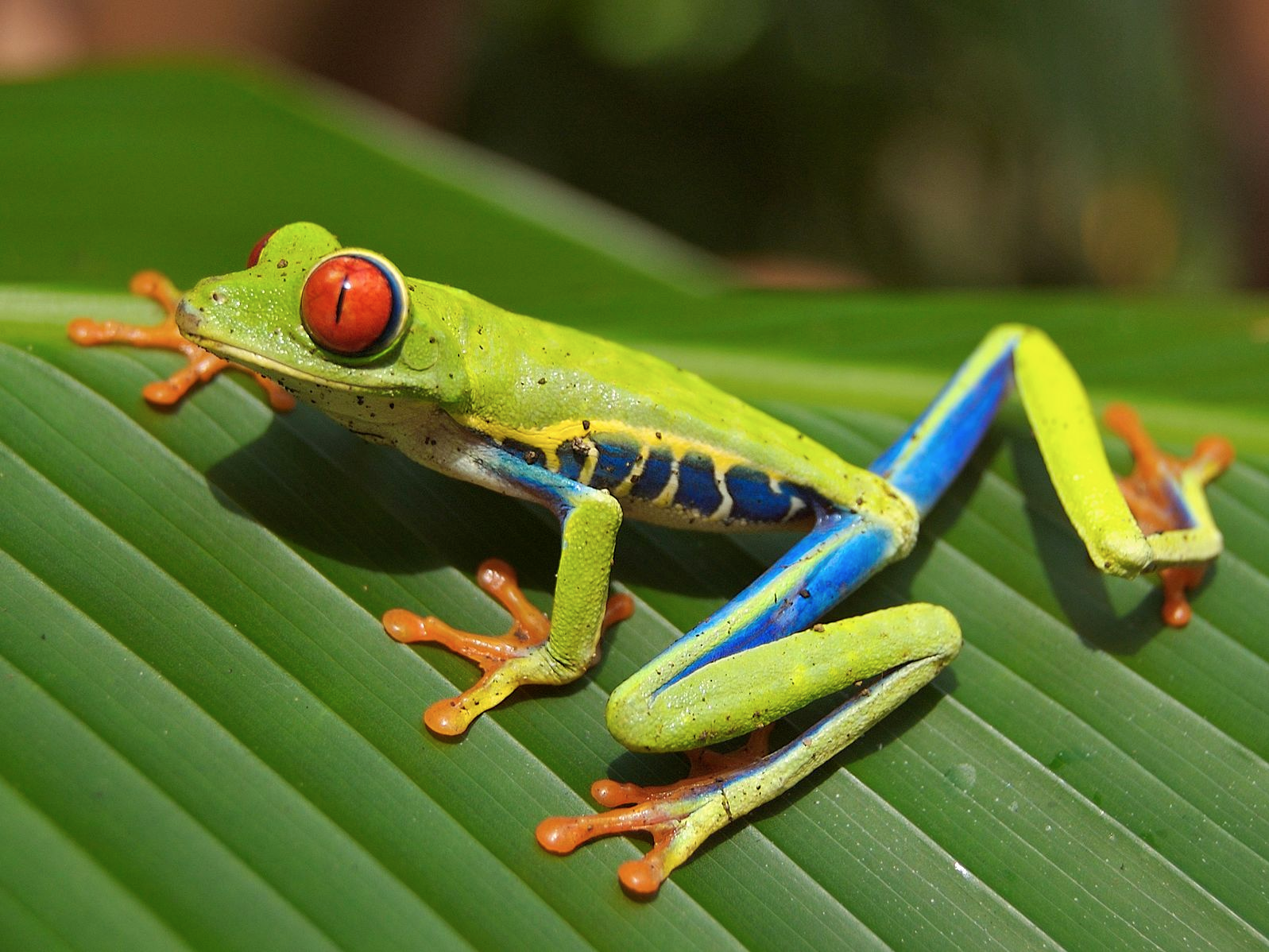 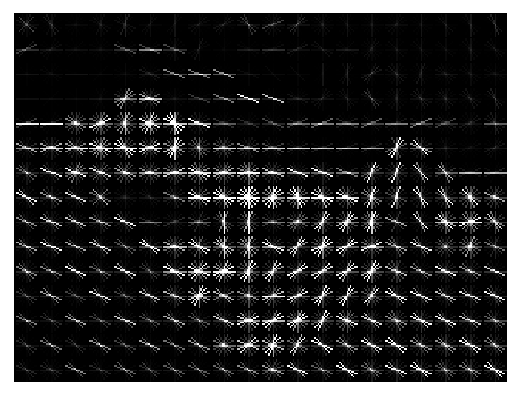 Example: 320x240 image gets divided into 40x30 bins; in each bin there are 9 numbers so feature vector has 30*40*9 = 10,800 numbers
Divide image into 8x8 pixel regions
Within each region quantize edge direction into 9 bins
Lowe, “Object recognition from local scale-invariant features”, ICCV 1999
Dalal and Triggs, "Histograms of oriented gradients for human detection," CVPR 2005
57
Example: Bag of Words
Step 1: Build codebook
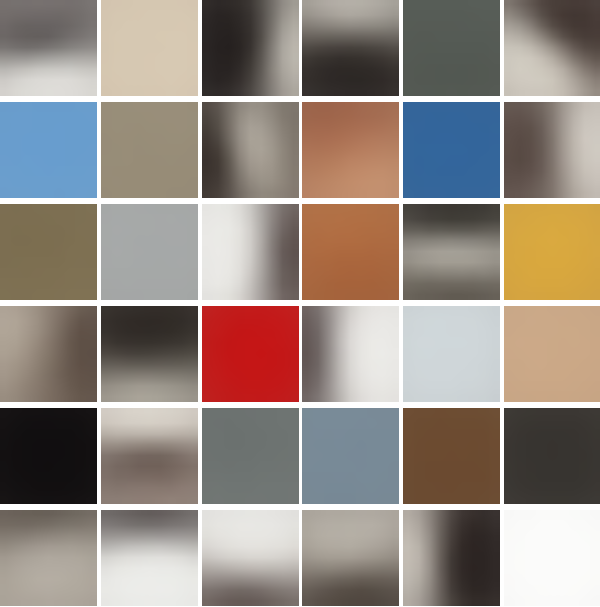 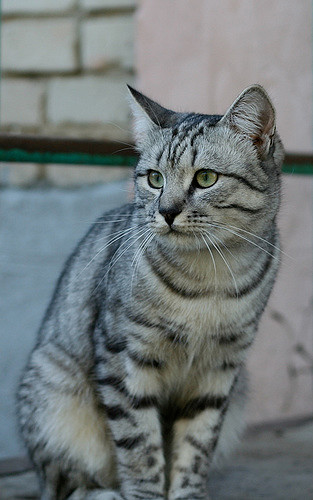 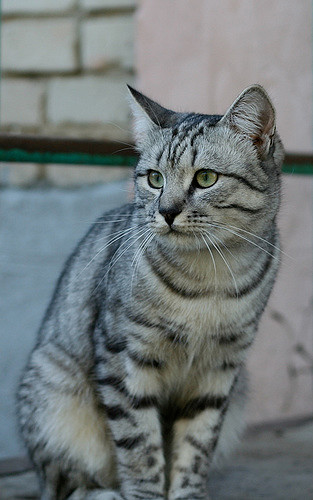 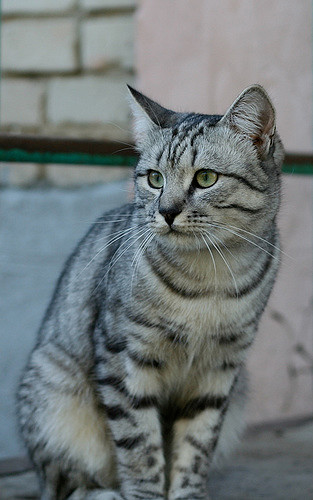 Cluster patches to form “codebook” of “visual words”
Extract random patches
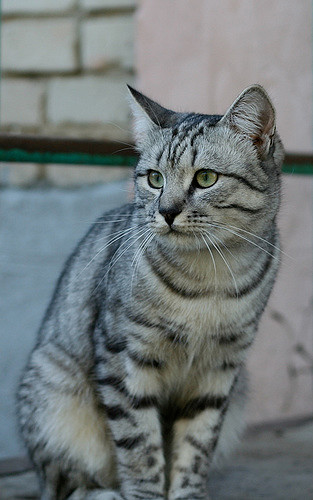 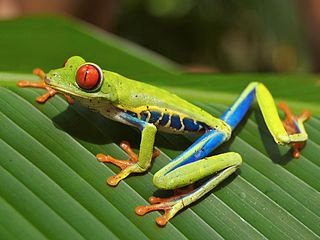 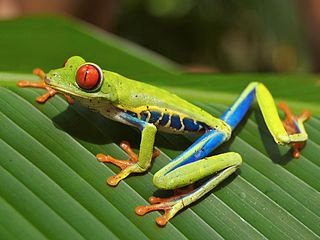 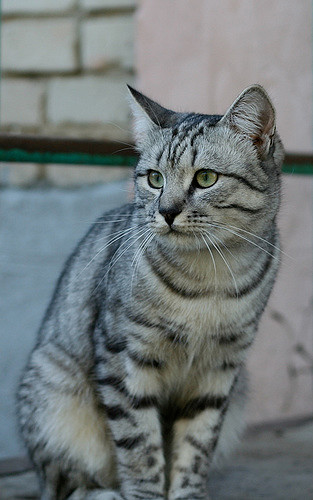 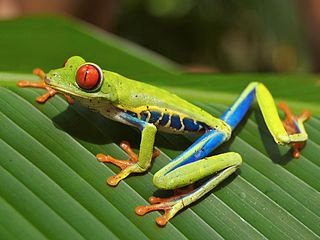 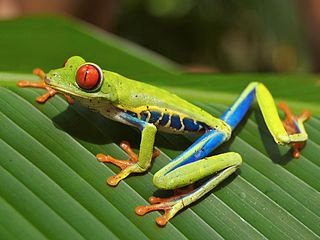 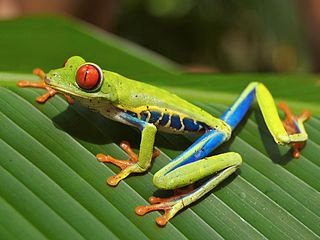 Step 2: Encode images
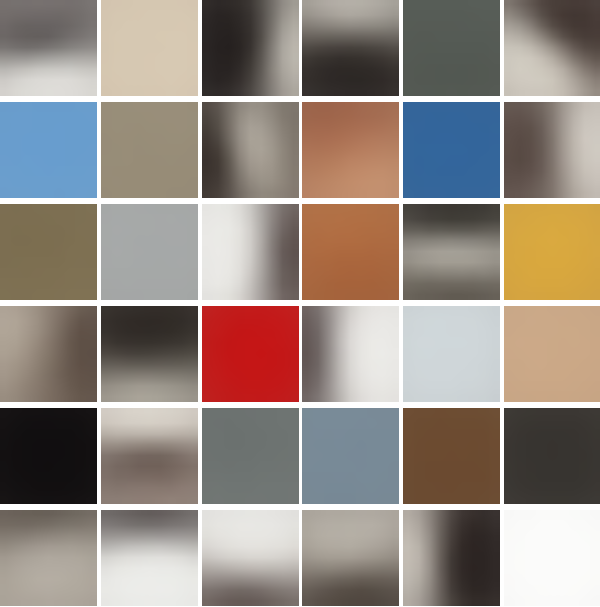 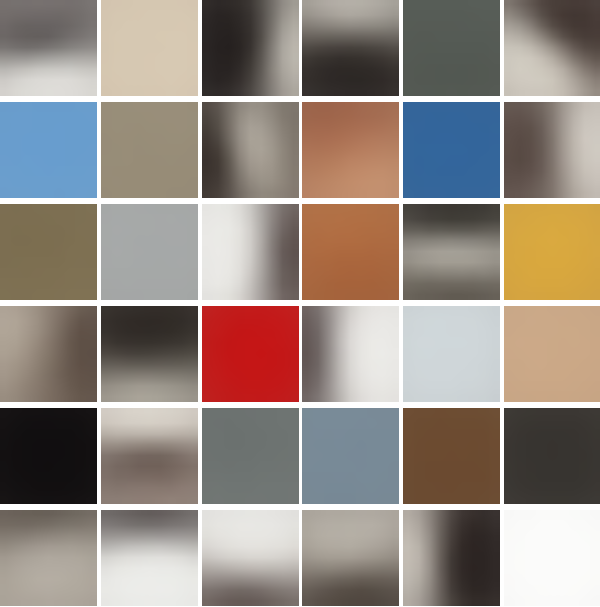 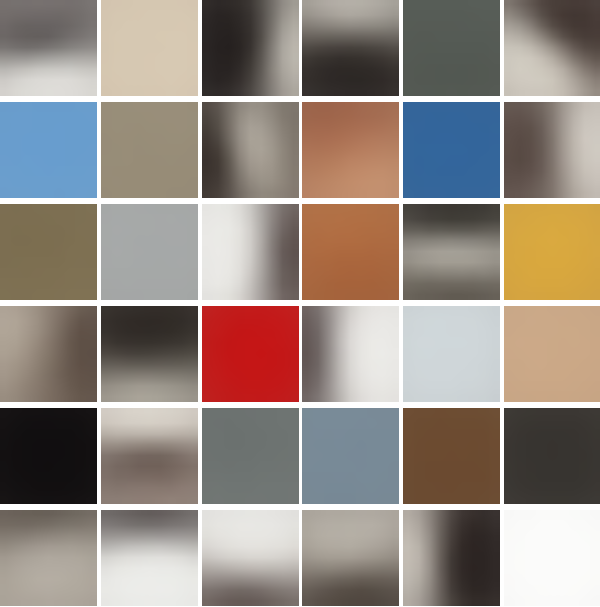 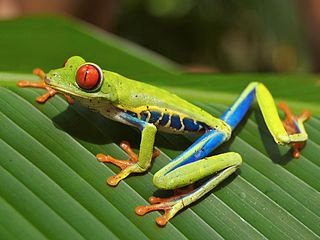 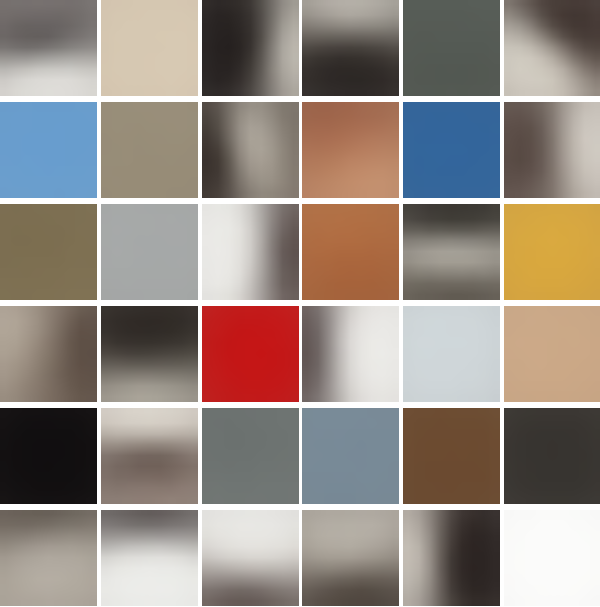 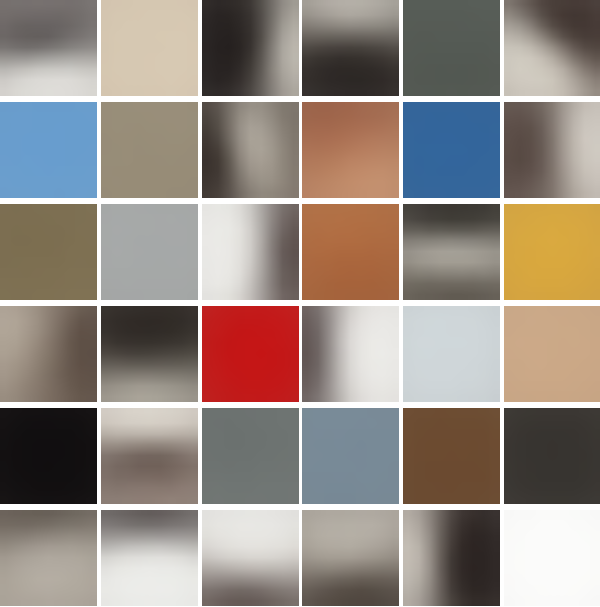 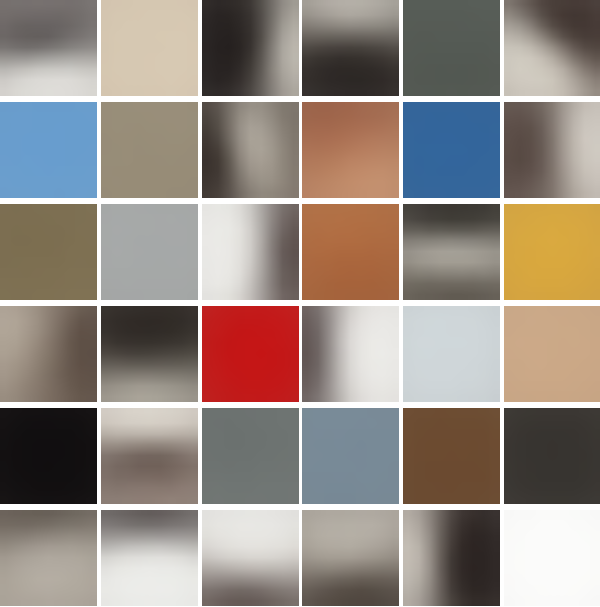 Fei-Fei and Perona, “A bayesian hierarchical model for learning natural scene categories”, CVPR 2005
58
Image features vs Neural Nets
f
Feature Extraction
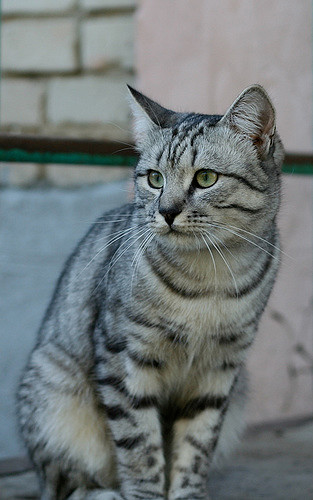 10 numbers giving scores for classes
training
Krizhevsky, Sutskever, and Hinton, “Imagenet classification with deep convolutional neural networks”, NIPS 2012.
Figure copyright Krizhevsky, Sutskever, and Hinton, 2012. Reproduced with permission.
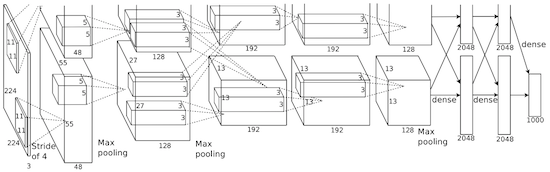 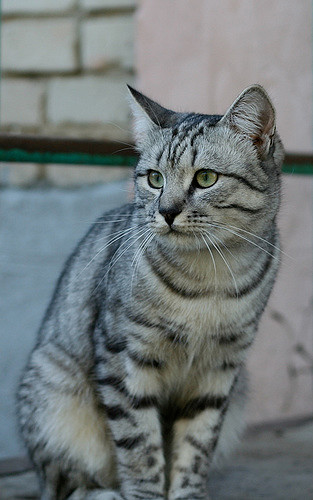 10 numbers giving scores for classes
training
59
Error Decomposition
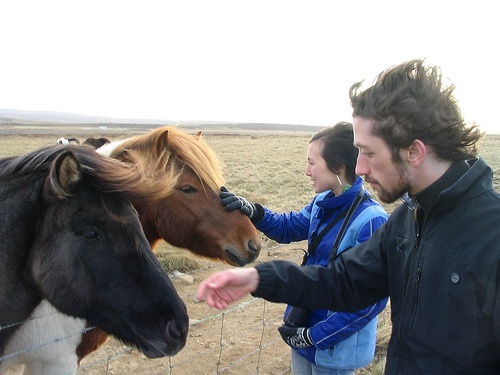 Reality
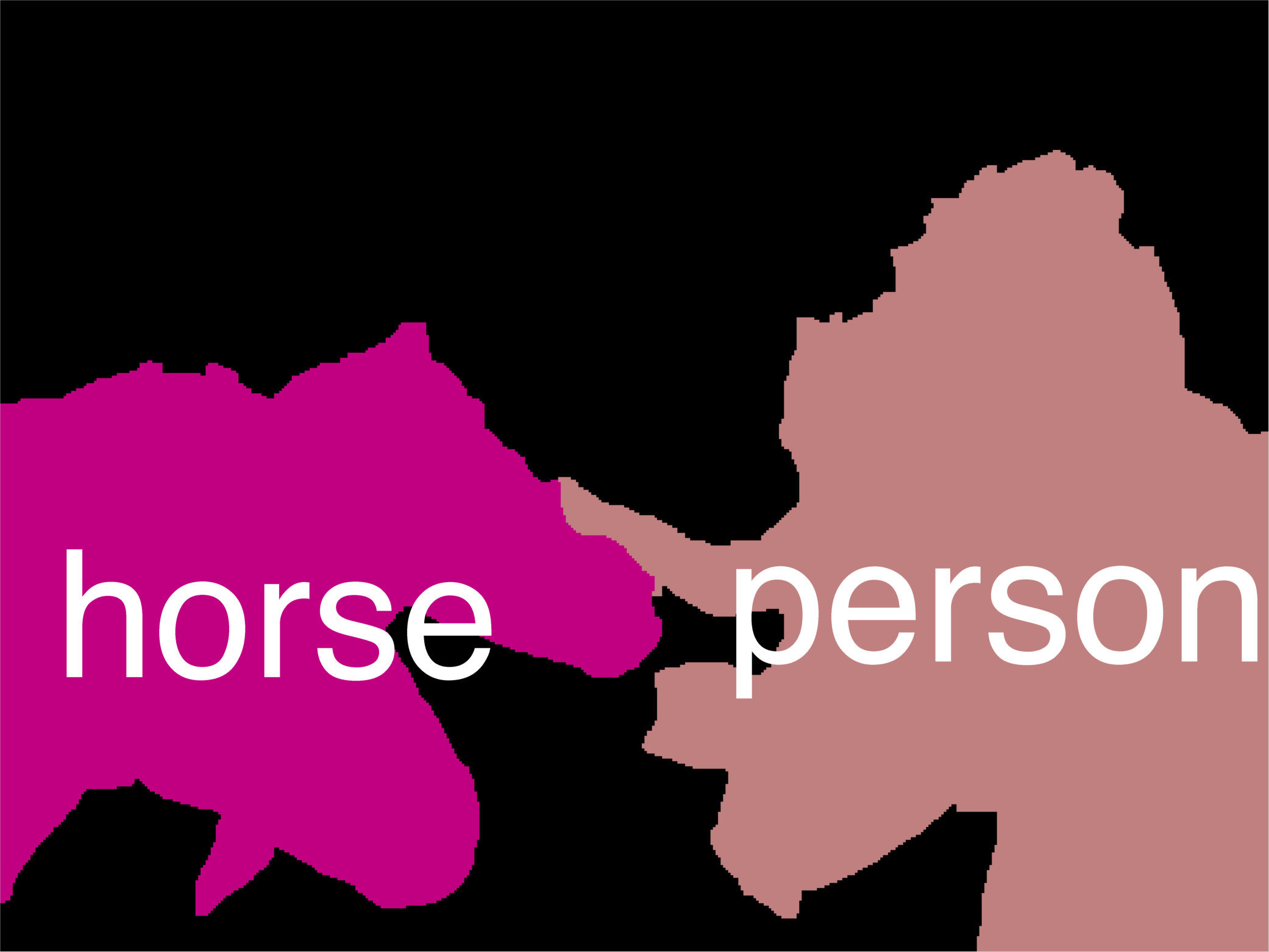 Softmax
FC HxWx3
Modeling Error
Input
Multi-class Logistic Regression
EstimationError
OptimizationError = 0
model class
(C) Dhruv Batra
60
Neural networks: without the brain stuff
(Before) Linear score function:
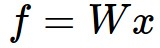 Slide Credit: Fei-Fei Li, Justin Johnson, Serena Yeung, CS 231n
[Speaker Notes: Have been using linear score function as running example of function to optimize]
Neural networks: without the brain stuff
(Before) Linear score function:
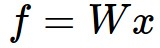 (Now) 2-layer Neural Network
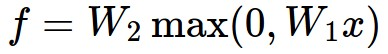 62
Slide Credit: Fei-Fei Li, Justin Johnson, Serena Yeung, CS 231n
[Speaker Notes: Instead of using single linear transformation, stack 2 together, get 2-layer network]
Neural networks: without the brain stuff
(Before) Linear score function:
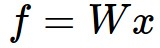 (Now) 2-layer Neural Network
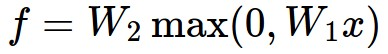 x
h
W1
W2
s
10
3072
100
63
Slide Credit: Fei-Fei Li, Justin Johnson, Serena Yeung, CS 231n
[Speaker Notes: First have W1*x, then nonlinear function, then second linear layer
More broadly speaking, NN are class of functions where simpler functions are stacked on top of each other in a hierarchical way to make up a more complex, nonlinear function. Have multiple stages of hierarchical computation.]
Neural networks: without the brain stuff
(Before) Linear score function:
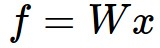 (Now) 2-layer Neural Network
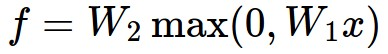 x
h
W1
W2
s
10
3072
100
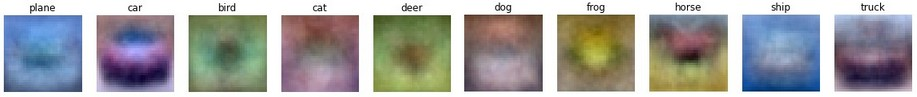 64
Slide Credit: Fei-Fei Li, Justin Johnson, Serena Yeung, CS 231n
[Speaker Notes: Biological inspirations to neurons in brain that we’ll discuss later
Looking at it mathematically first, one thing this can help solve, is if we look back to our linear score function, each row of W corresponded to a template
Problem that there can be only one template per class, can’t look for multiple modes
Now intermediate layers can represent anonymous templates that later get recombined

Intermediate layers anonymous templates that get recombined.  solves mode problems]
Neural networks: without the brain stuff
(Before) Linear score function:
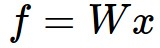 (Now) 2-layer Neural Network
	  or 3-layer Neural Network
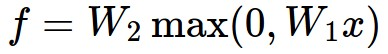 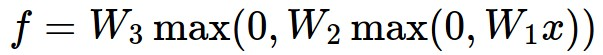 65
Slide Credit: Fei-Fei Li, Justin Johnson, Serena Yeung, CS 231n
[Speaker Notes: Can stack more of these layers to get deeper networks, where the term deep NN comes from]
Multilayer Networks
Cascaded “neurons”
The output from one layer is the input to the next
Each layer has its own sets of weights
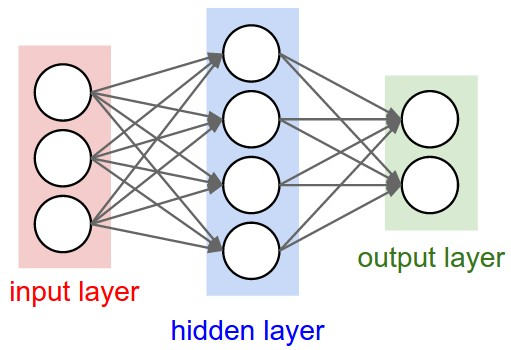 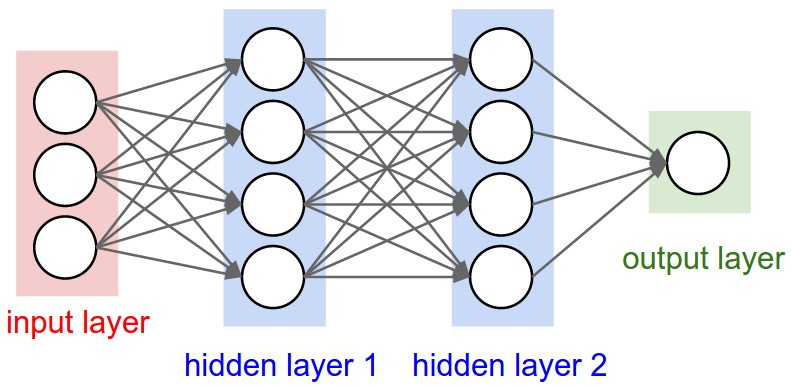 (C) Dhruv Batra
66
Image Credit: Andrej Karpathy, CS231n
Neural networks: Architectures
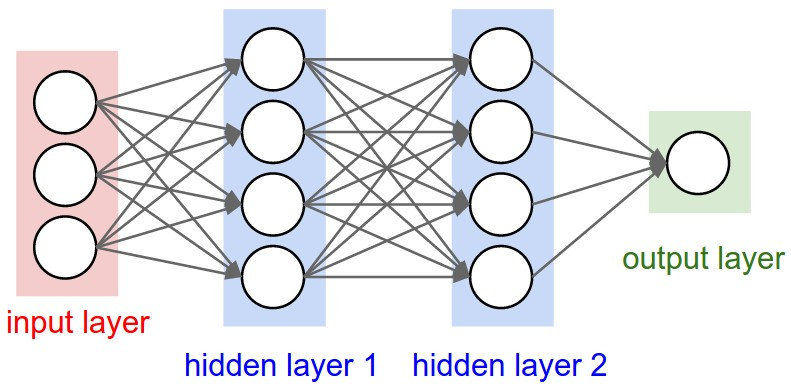 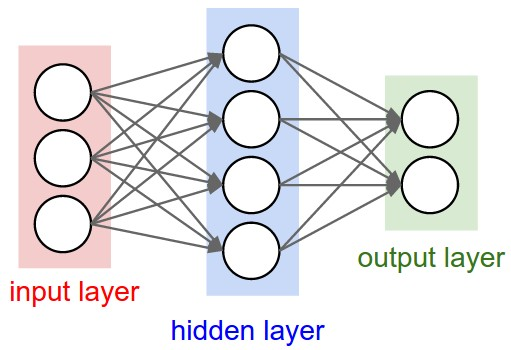 “3-layer Neural Net”, or
“2-hidden-layer Neural Net”
“2-layer Neural Net”, or
“1-hidden-layer Neural Net”
“Fully-connected” layers
Slide Credit: Fei-Fei Li, Justin Johnson, Serena Yeung, CS 231n
Full implementation of training a 2-layer Neural Network needs ~20 lines:
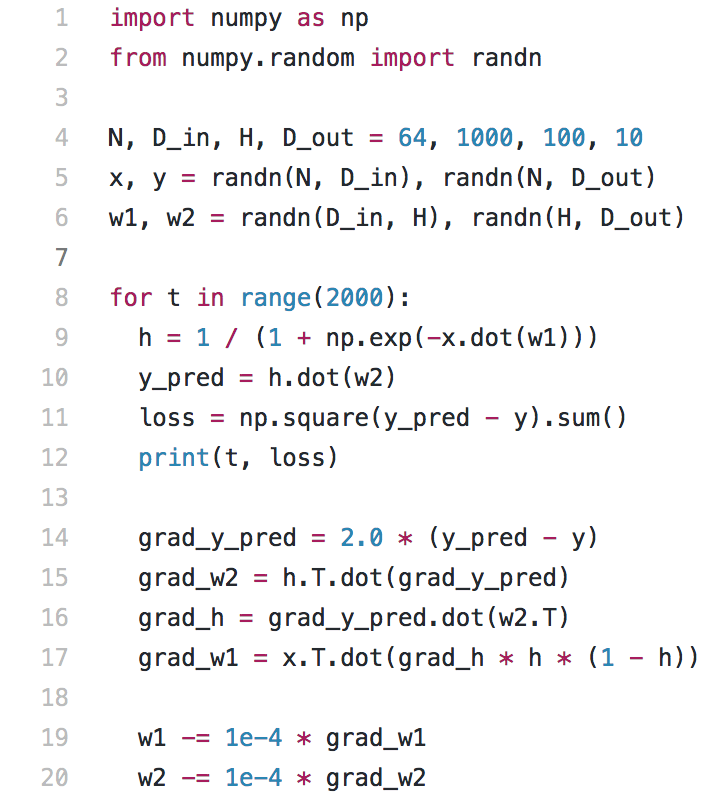 68
Slide Credit: Fei-Fei Li, Justin Johnson, Serena Yeung, CS 231n
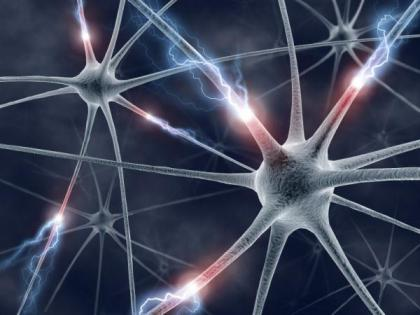 This image by Fotis Bobolas is licensed under CC-BY 2.0
69
Slide Credit: Fei-Fei Li, Justin Johnson, Serena Yeung, CS 231n
[Speaker Notes: Even though… still loosely inspired by brain, still interesting to understand where this comes from]
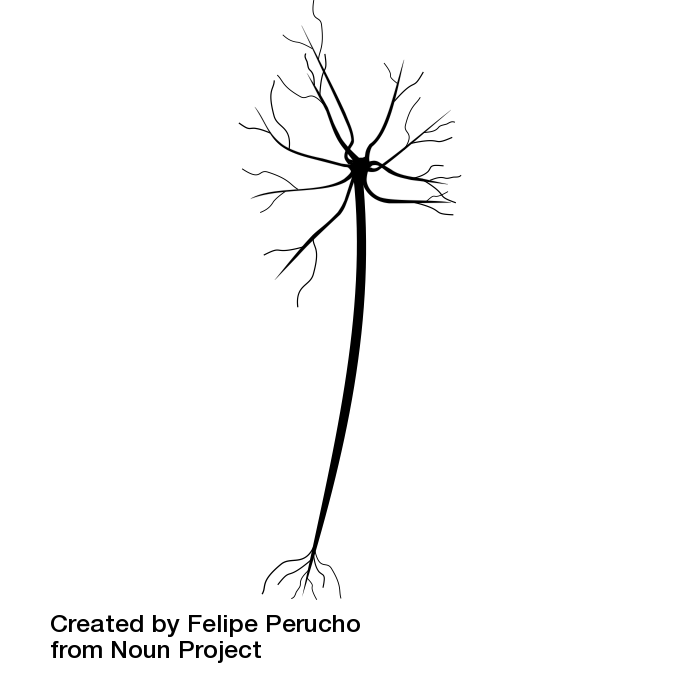 dendrite
presynaptic   
  terminal
Impulses carried toward cell body
axon
cell body
This image by Felipe Perucho
is licensed under CC-BY 3.0
Impulses carried away from cell body
70
Slide Credit: Fei-Fei Li, Justin Johnson, Serena Yeung, CS 231n
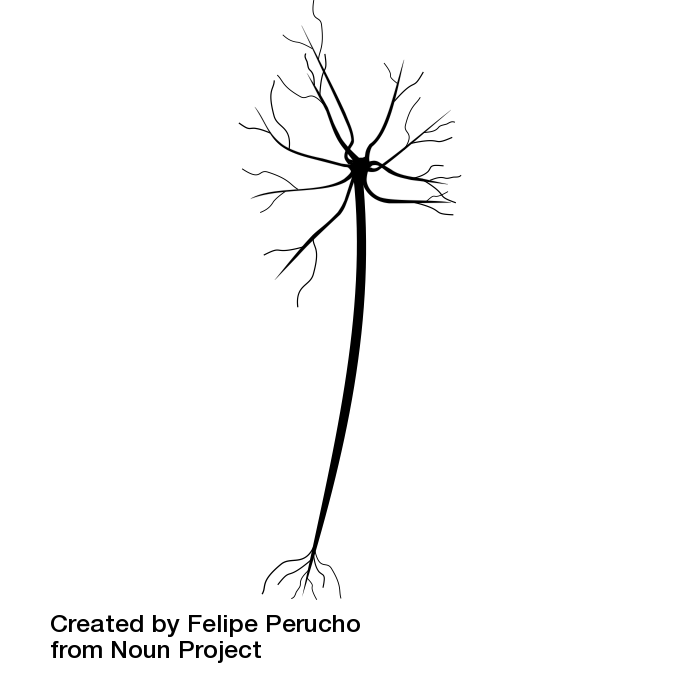 dendrite
presynaptic   
  terminal
Impulses carried toward cell body
axon
cell body
Impulses carried away from cell body
This image by Felipe Perucho
is licensed under CC-BY 3.0
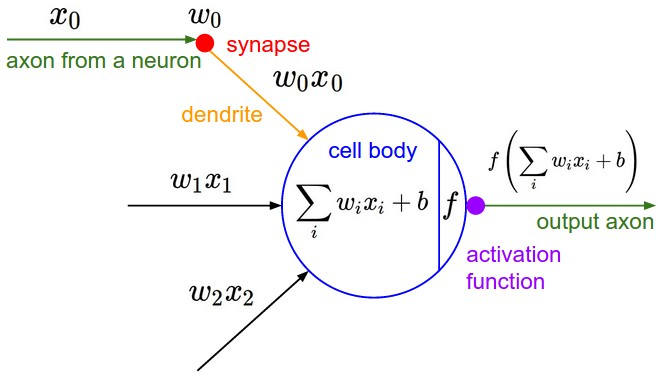 71
Slide Credit: Fei-Fei Li, Justin Johnson, Serena Yeung, CS 231n
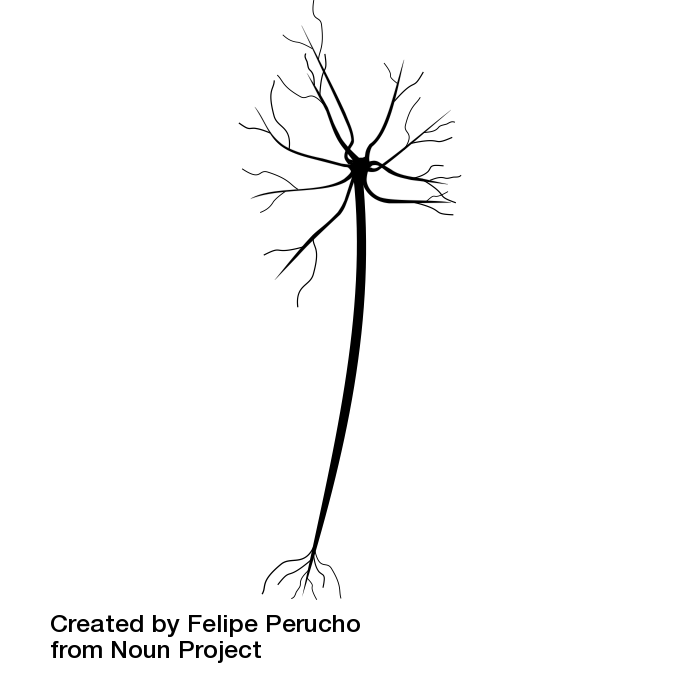 dendrite
presynaptic   
  terminal
Impulses carried toward cell body
axon
cell body
Impulses carried away from cell body
This image by Felipe Perucho
is licensed under CC-BY 3.0
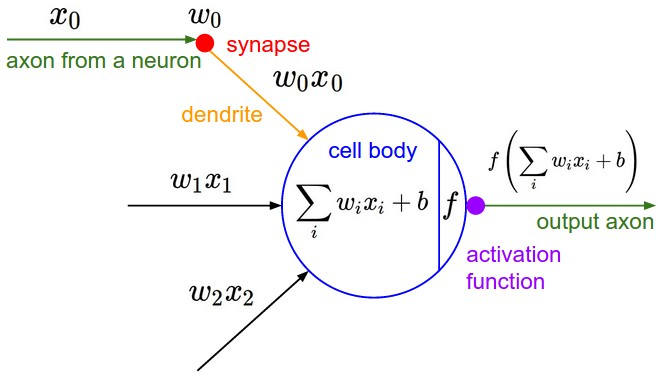 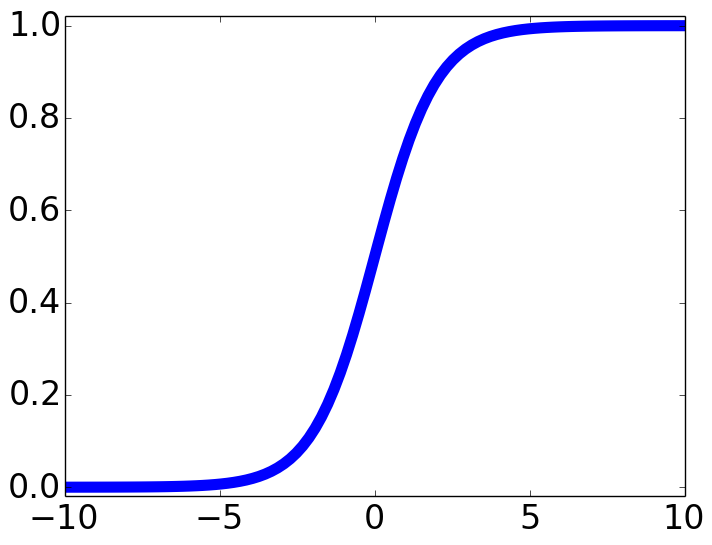 sigmoid activation function
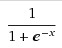 72
Slide Credit: Fei-Fei Li, Justin Johnson, Serena Yeung, CS 231n
Be very careful with your brain analogies!
Biological Neurons:
Many different types
Dendrites can perform complex non-linear computations
Synapses are not a single weight but a complex non-linear dynamical system
Rate code may not be adequate
[Dendritic Computation. London and Hausser]
Slide Credit: Fei-Fei Li, Justin Johnson, Serena Yeung, CS 231n
Activation functions
Leaky ReLU
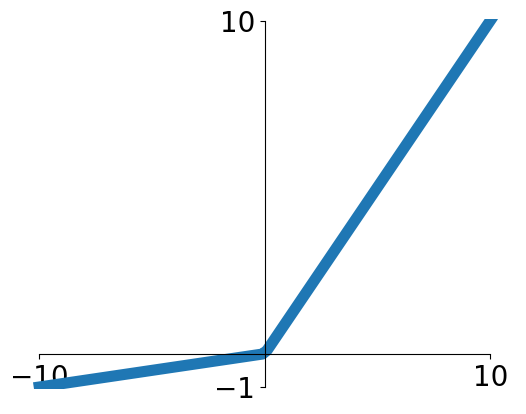 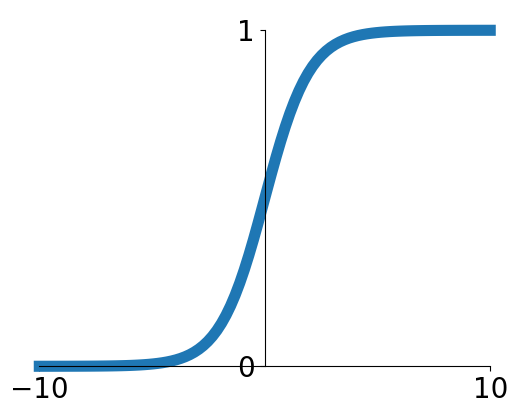 Sigmoid
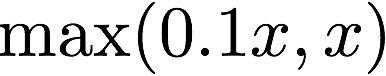 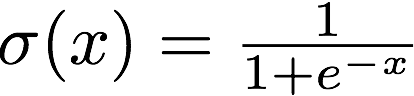 tanh
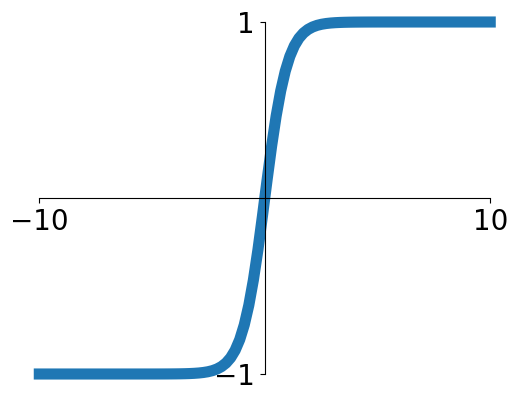 Maxout
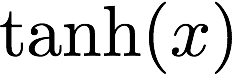 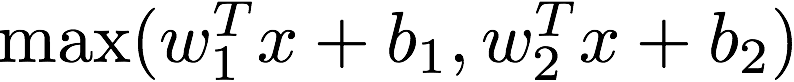 ELU
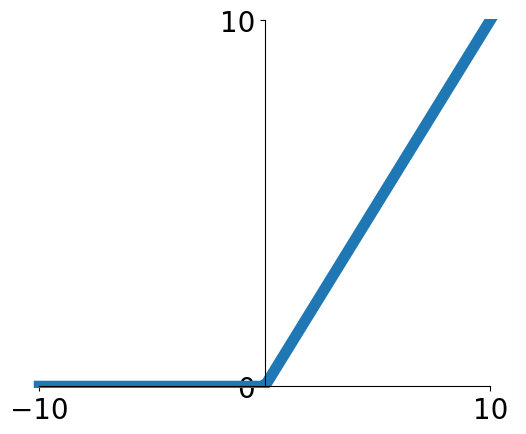 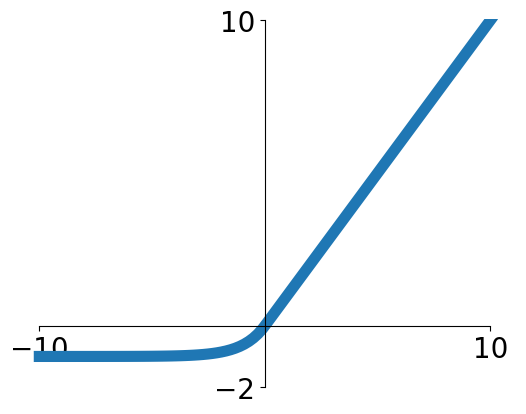 ReLU
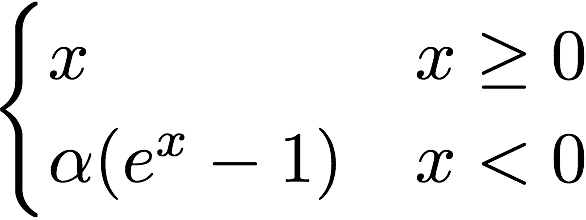 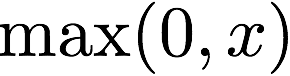 Slide Credit: Fei-Fei Li, Justin Johnson, Serena Yeung, CS 231n
Activation Functions
sigmoid vs tanh
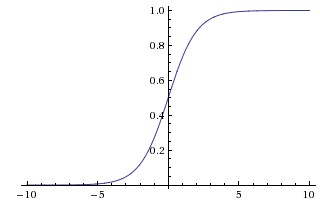 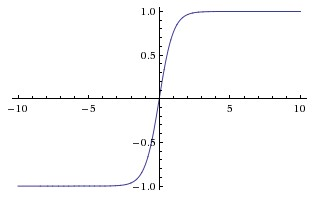 (C) Dhruv Batra
75
A quick note
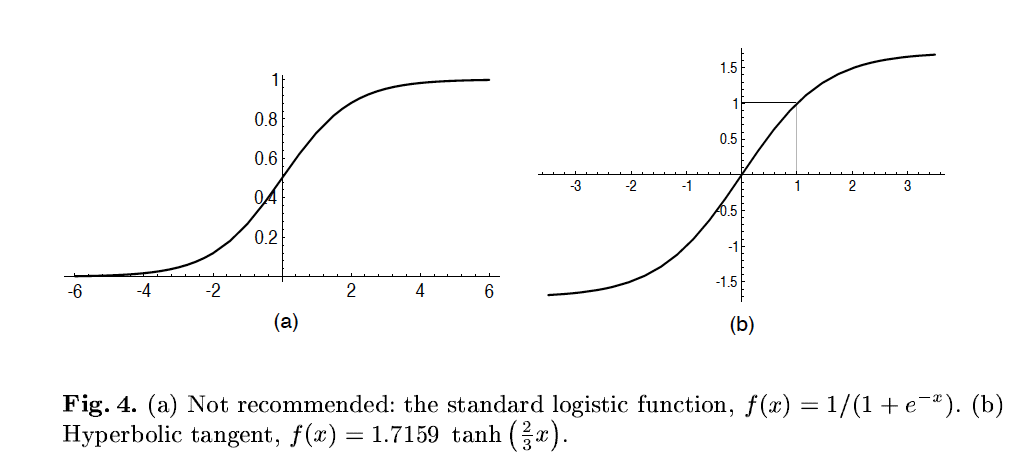 (C) Dhruv Batra
Image Credit: LeCun et al. ‘98
76
Rectified Linear Units (ReLU)
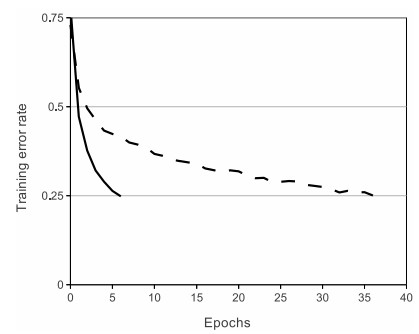 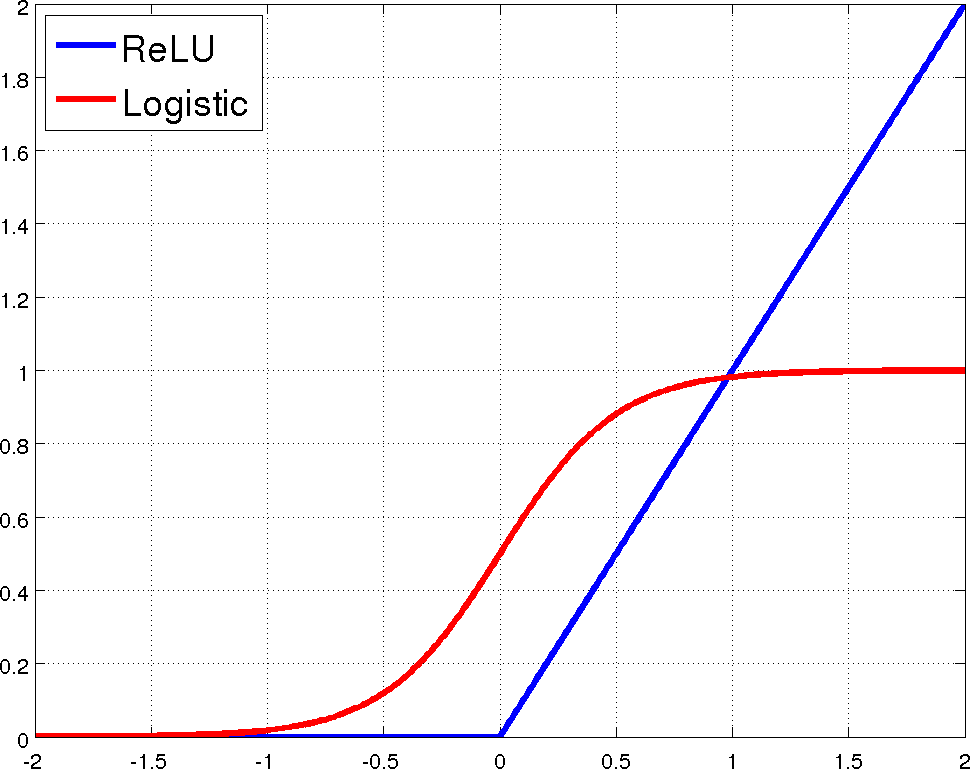 [Krizhevsky et al., NIPS12]
(C) Dhruv Batra
77
Demo Time
https://playground.tensorflow.org
Example feed-forward computation of a neural network
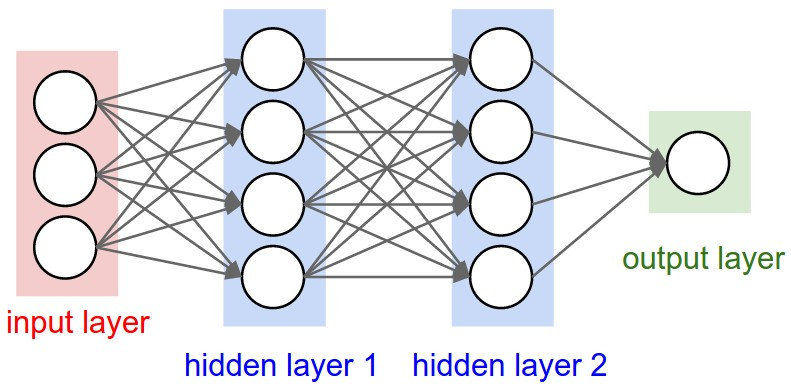 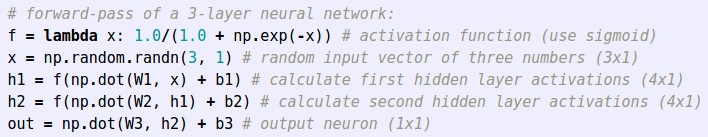 79
Slide Credit: Fei-Fei Li, Justin Johnson, Serena Yeung, CS 231n